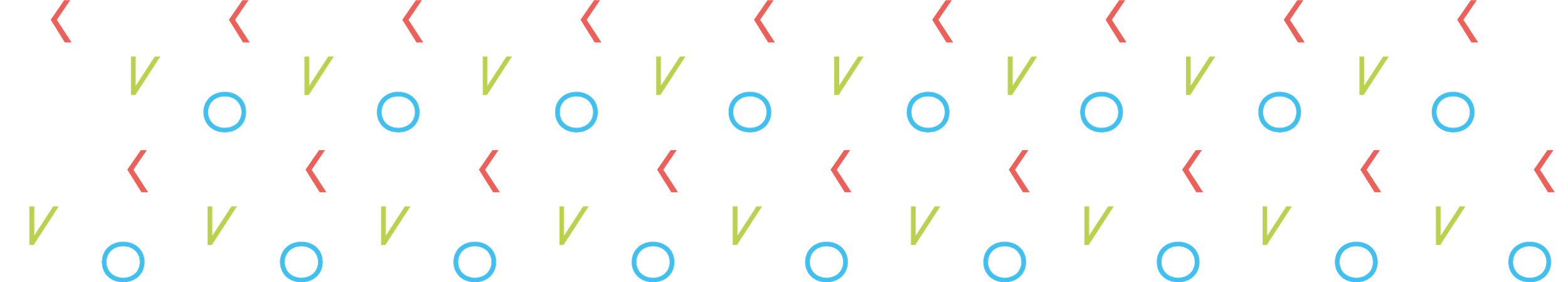 Постульгина Елена Ивановна,
начальник отдела аналитического и методического обеспечения  ФГБУ «ФИОКО»
Требования к фондам оценочных средств. Структура ФОС. Типовые шаблоны ФОС
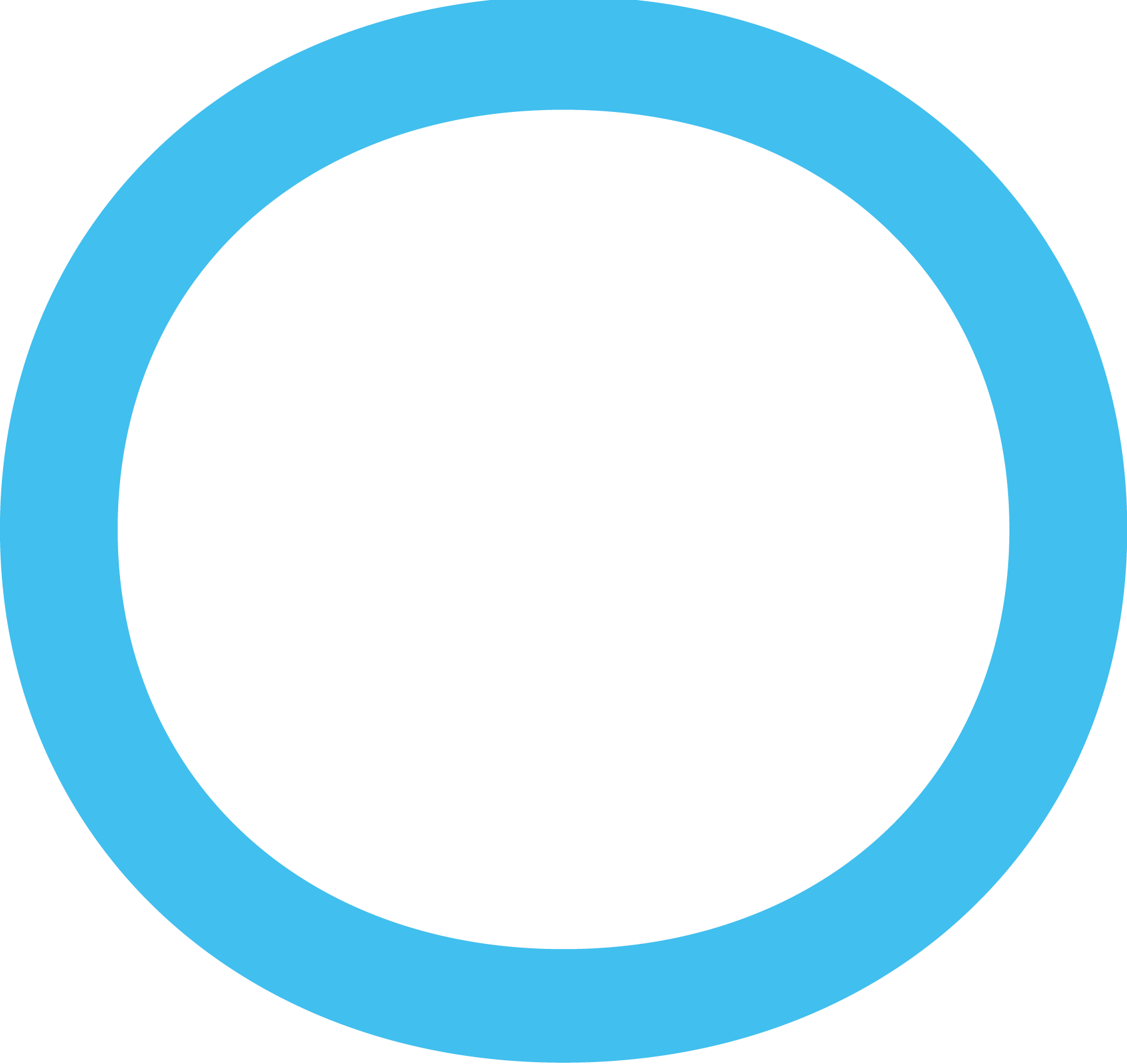 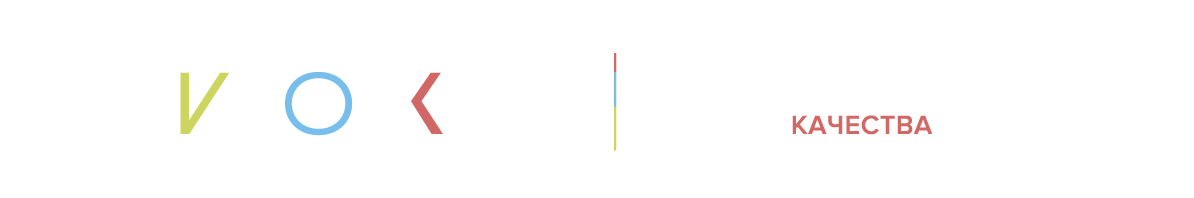 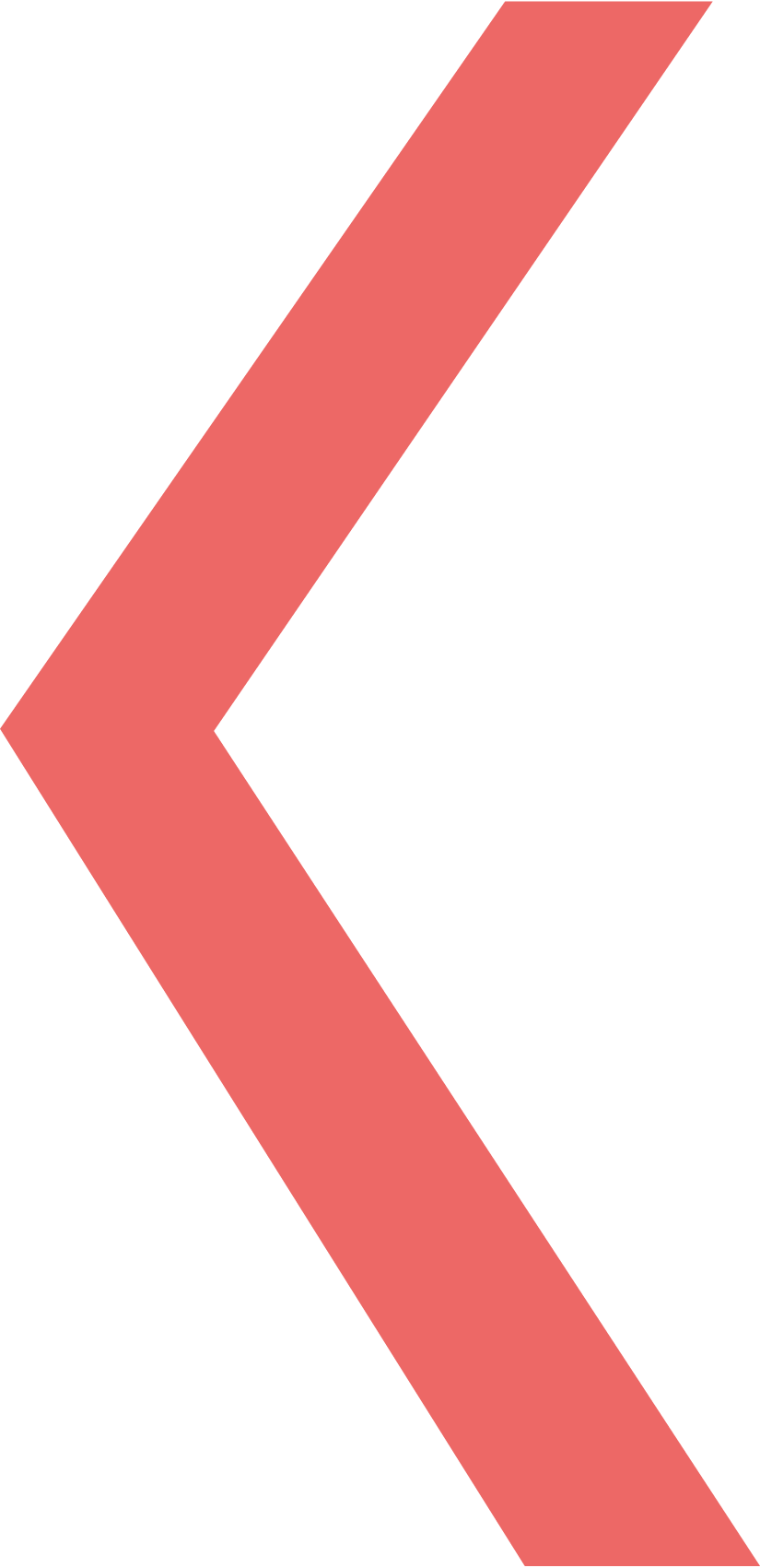 Фонд оценочных средств -   комплекс методических и  оценочных средств, предназначенных для определения уровня сформированности компетенций участников  Всероссийской олимпиады профессионального мастерства обучающихся по специальностям среднего профессионального образования
Оценочные средства – это сами задания, а также описания форм и процедур, предназначенных для определения уровня сформированности компетенций участников олимпиады
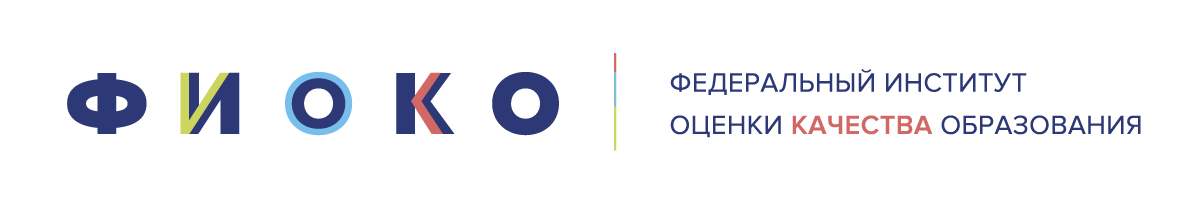 2
Документы, определяющие содержание Фонда оценочных средств
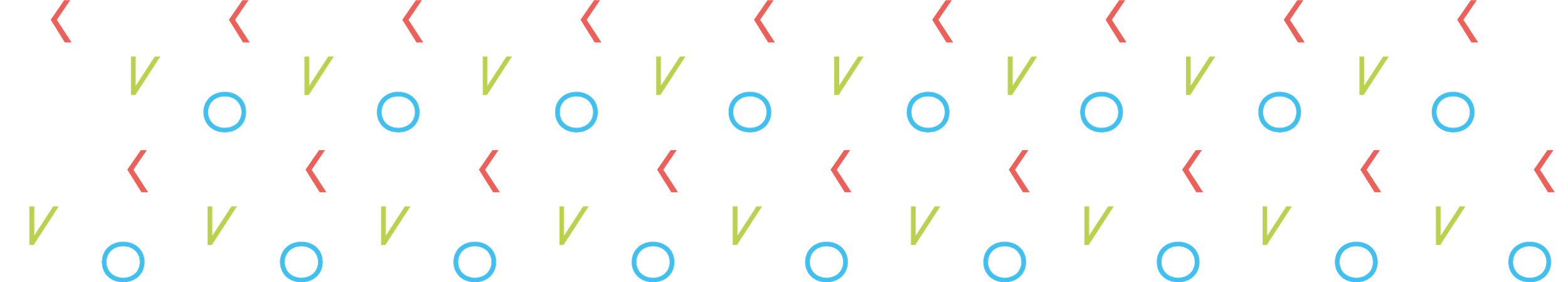 Федеральный закон от 29 декабря 2012 г. № 273-ФЗ «Об образовании в Российской Федерации»
приказ Министерства образования и науки Российской Федерации от 14 июня 2013 г. № 464 «Об утверждении Порядка организации и осуществления образовательной деятельности по образовательным программам среднего профессионального образования»;
 приказ  Министерства образования и науки Российской Федерации от 29 октября 2013 г. № 1199 «Об утверждении перечня специальностей среднего профессионального образования»; 
Приказ Министерства образования и науки РФ от 18 ноября 2015 г. № 1350 «О внесении изменений в перечни профессий и специальностей среднего профессионального образования, утвержденные приказом Министерства образования и науки Российской Федерации от 29 октября 2013 г. № 1199»;
регламент организации и проведения Всероссийской олимпиады профессионального мастерства обучающихся по специальностям среднего профессионального образования;
приказ  Министерства образования и науки Российской Федерации от __ № __ «Об утверждении федерального государственного образовательного стандарта среднего профессионального образования по специальности ___».
приказ  Министерства труда и социальной защиты РФ от 4 августа 2014 г. № 524н "Об утверждении профессионального стандарта «______» (в случае наличия)
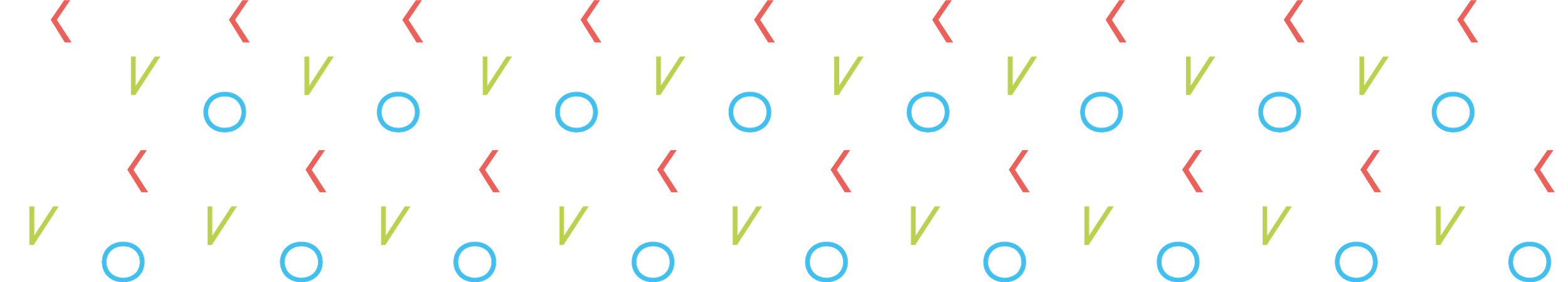 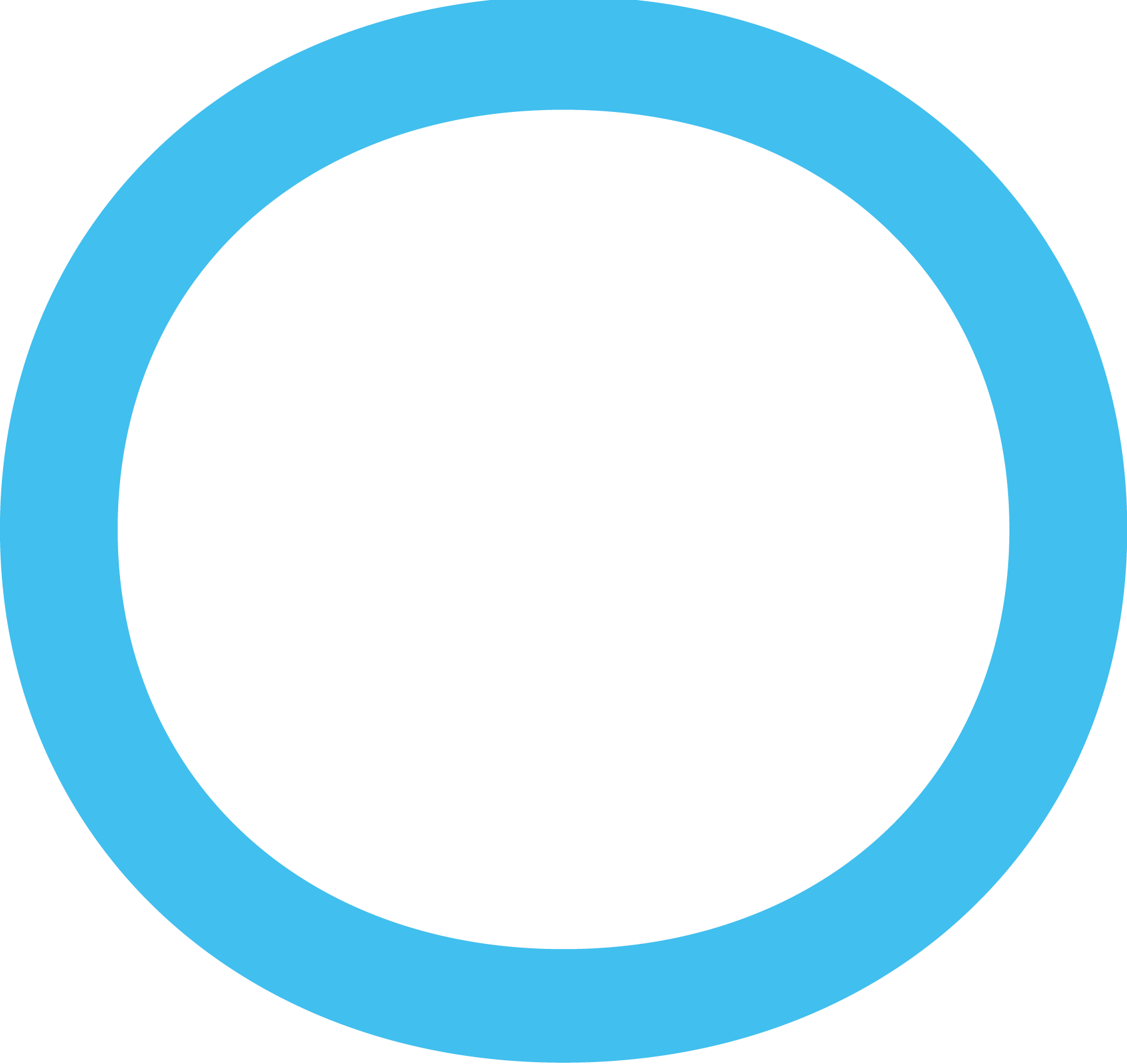 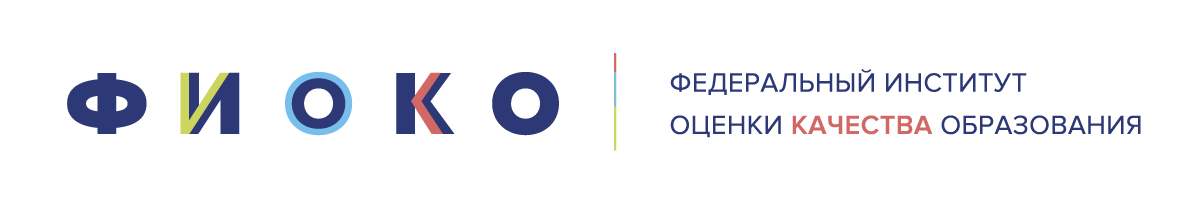 3
Структура фонда оценочных средств
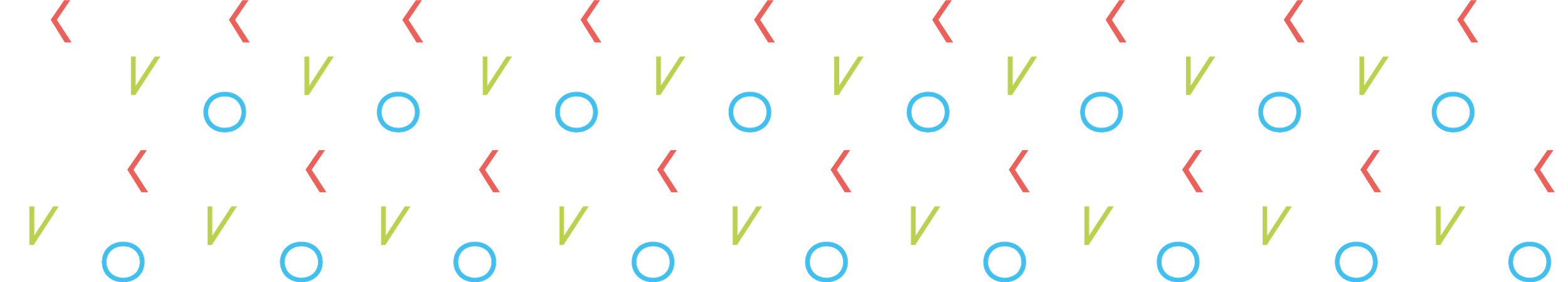 Титульный лист 
Спецификация Фонда оценочных средств.
Паспорт практического задания «Перевод профессионального текста (сообщения)».
Паспорт практического задания  «Задание по организации работы коллектива».
Паспорт практического задания инвариантной части практического  задания 2 уровня.
Паспорт практического задания вариативной части практического задания 2 уровня.
Оценочные средства (демоверсии, включающие инструкции по выполнению) 
Индивидуальные  ведомости  оценок результатов выполнения участником практических  заданий   I уровня
Индивидуальная  сводная ведомость оценок результатов выполнения участником заданий  I уровня
 Индивидуальные  ведомости  оценок результатов выполнения участником практических  заданий   2 уровня
 Индивидуальная  сводная ведомость оценок результатов выполнения участником заданий  2 уровня
 Сводная ведомость  оценок результатов выполнения участниками заданий олимпиады
Методические материалы
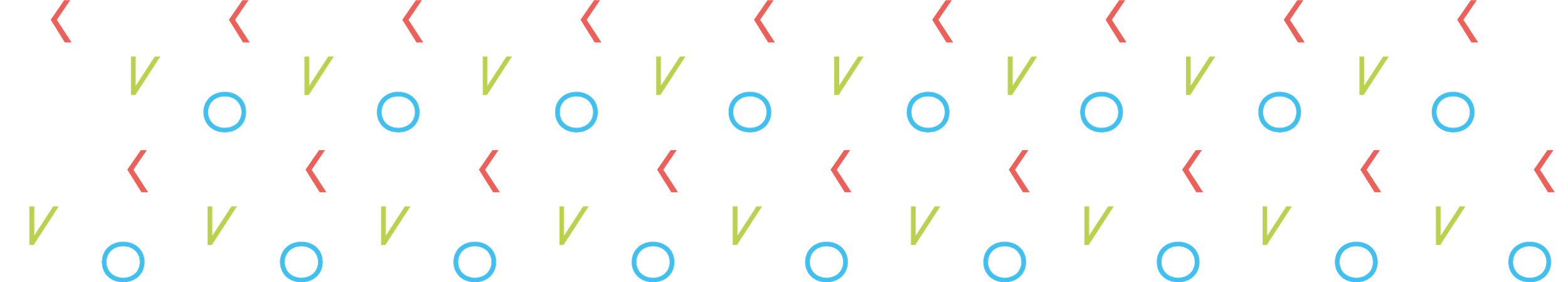 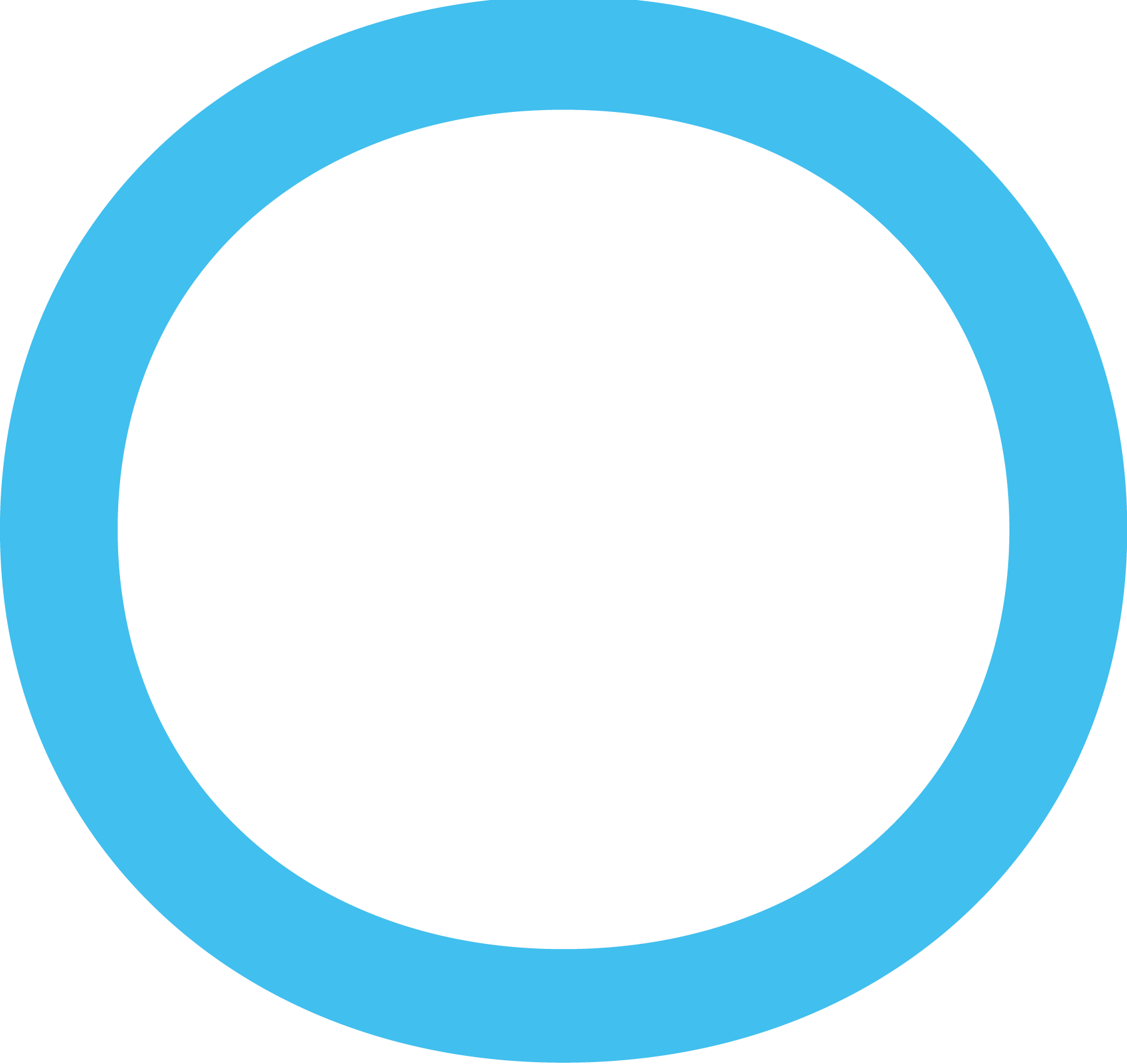 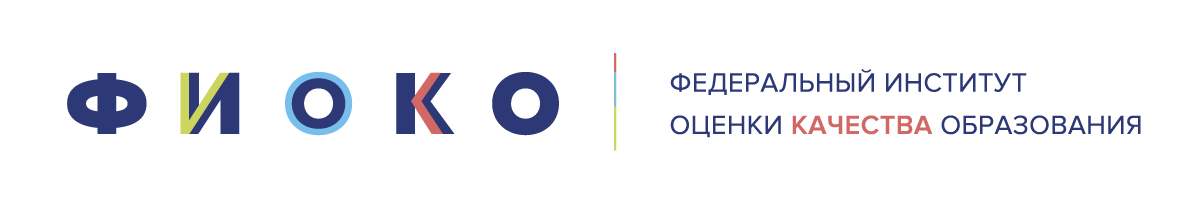 4
Спецификация ФОС это документ, описывающий все основные характеристики оценочных средств (комплексного задания). В спецификации описывается назначение и структура комплексного задания, распределение заданий по частям, тематическим разделам, видам деятельности и уровням сложности, определяется система оценивания отдельных заданий и работы в целом.
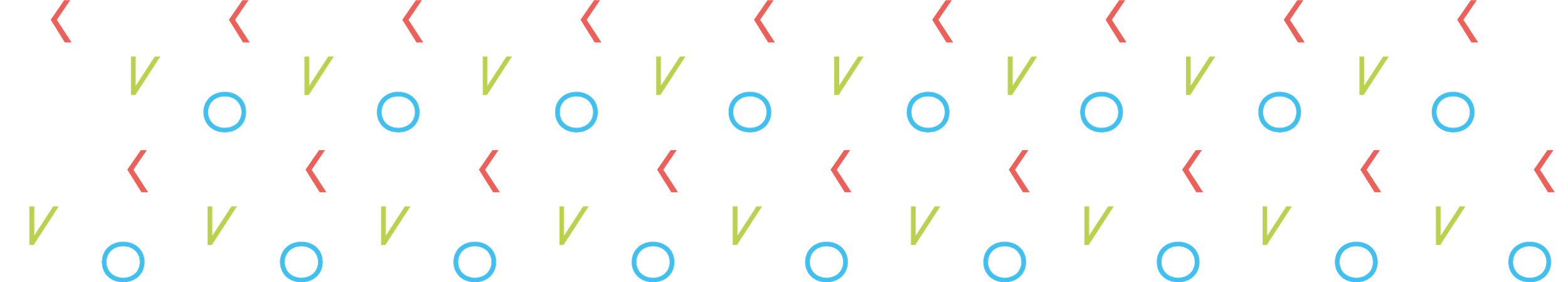 Кодификатор– это документ, описывающий элементы содержания  для составления  заданий и задач, выносимого на проверку учебного содержания. В кодификатор включен список тем (обязательный минимум), на основании которых будут составлены оценочные средства  в каждый конкретный год. Также в кодификаторе указывается уровень сложности каждого задания и необходимый уровень подготовки. Кроме того, кодификатор – это официальный источник всех нововведений по каждому предмету.
КОДИФИКАТОР  =   ПАСПОРТ ЗАДАНИЯ
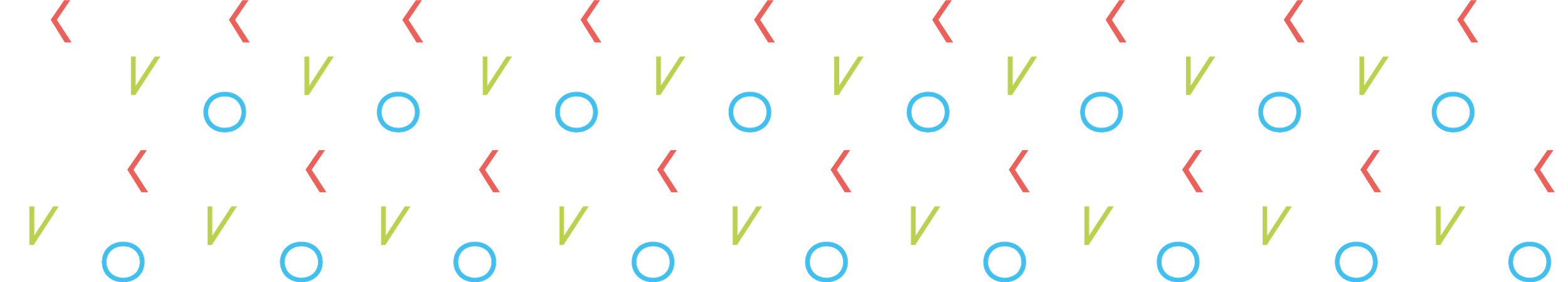 Демоверсия – это демонстрационный вариант оценочных средств, образец олимпиадной работы текущего года. Демоверсии не претендуют на то, что включают все элементы того, что будет в конкурсных заданиях, но отражают формат всех заданий.
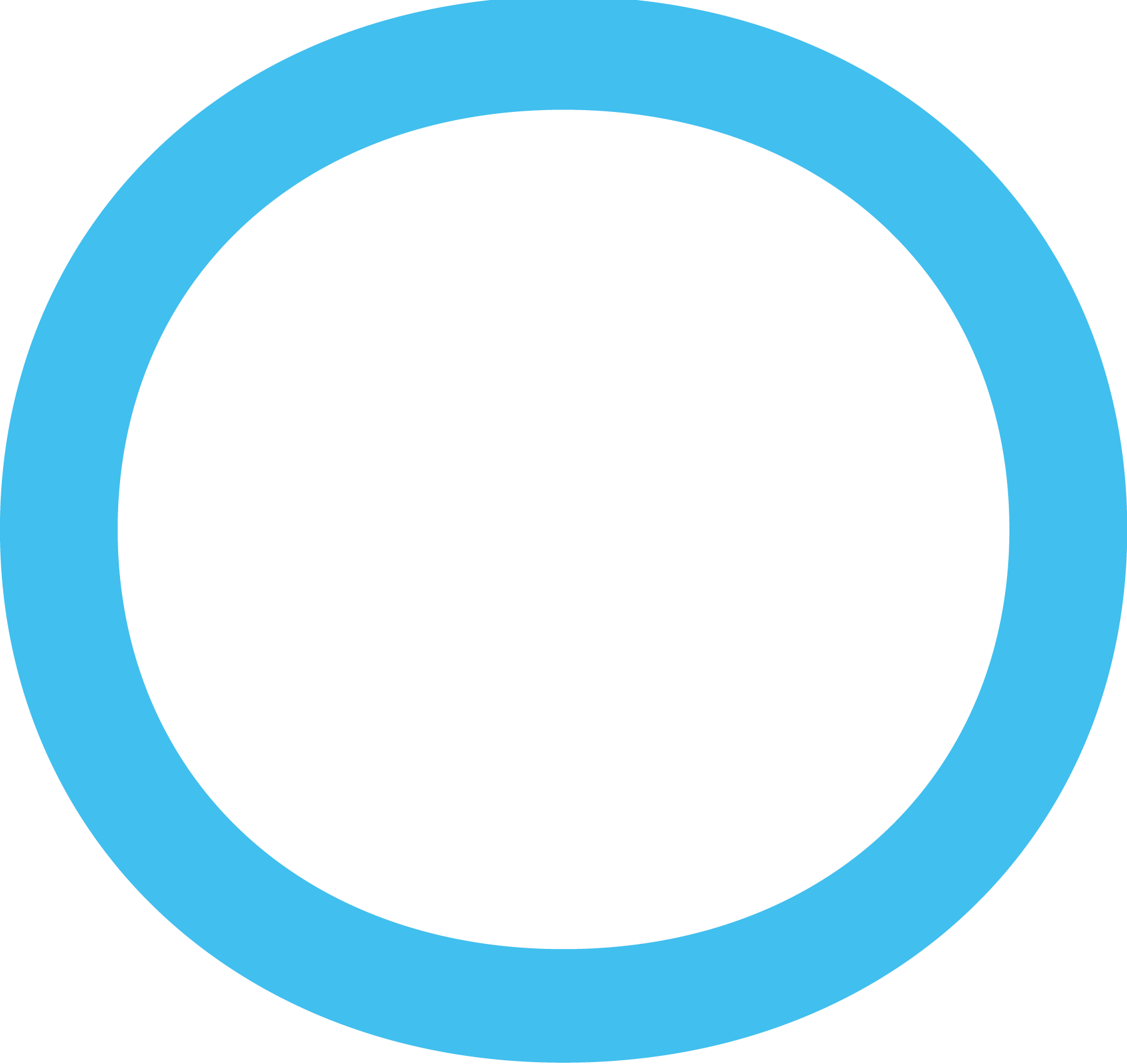 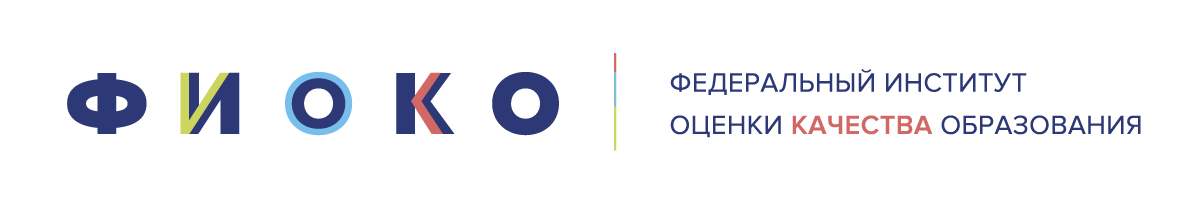 5
Спецификация  Фонда оценочных средств
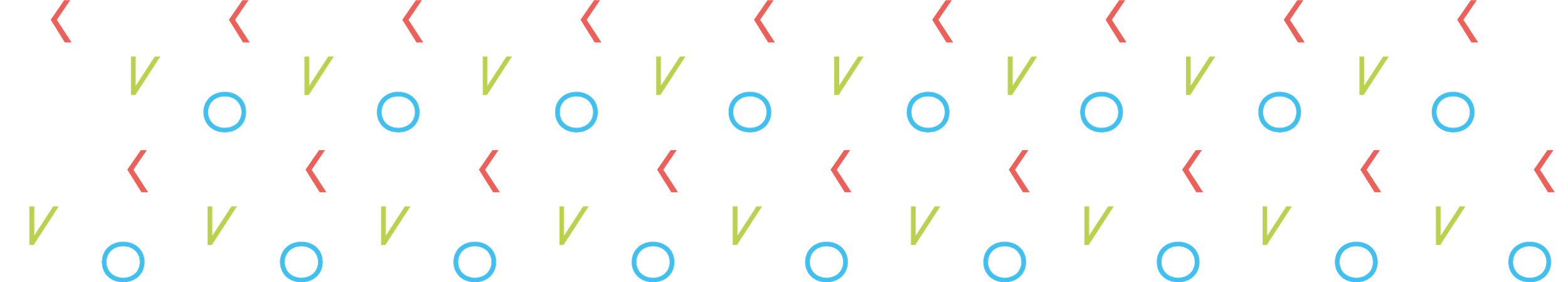 Назначение Фонда оценочных средств
Документы, определяющие содержание Фонда оценочных средств
Подходы к отбору содержания, разработке структуры оценочных средств
Система оценивания выполнения заданий 
Продолжительность выполнения конкурсных заданий
Условия выполнения заданий. Дополнительное оборудование.
Оценивание работы участника олимпиады в целом
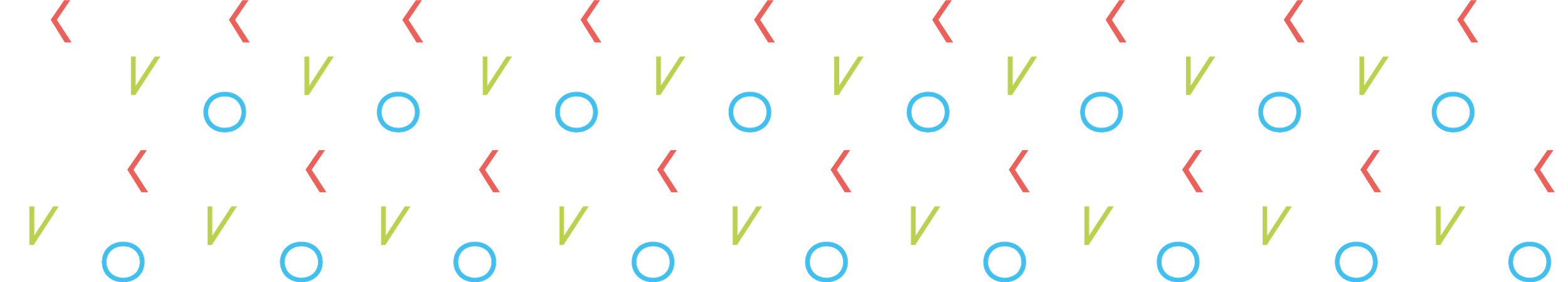 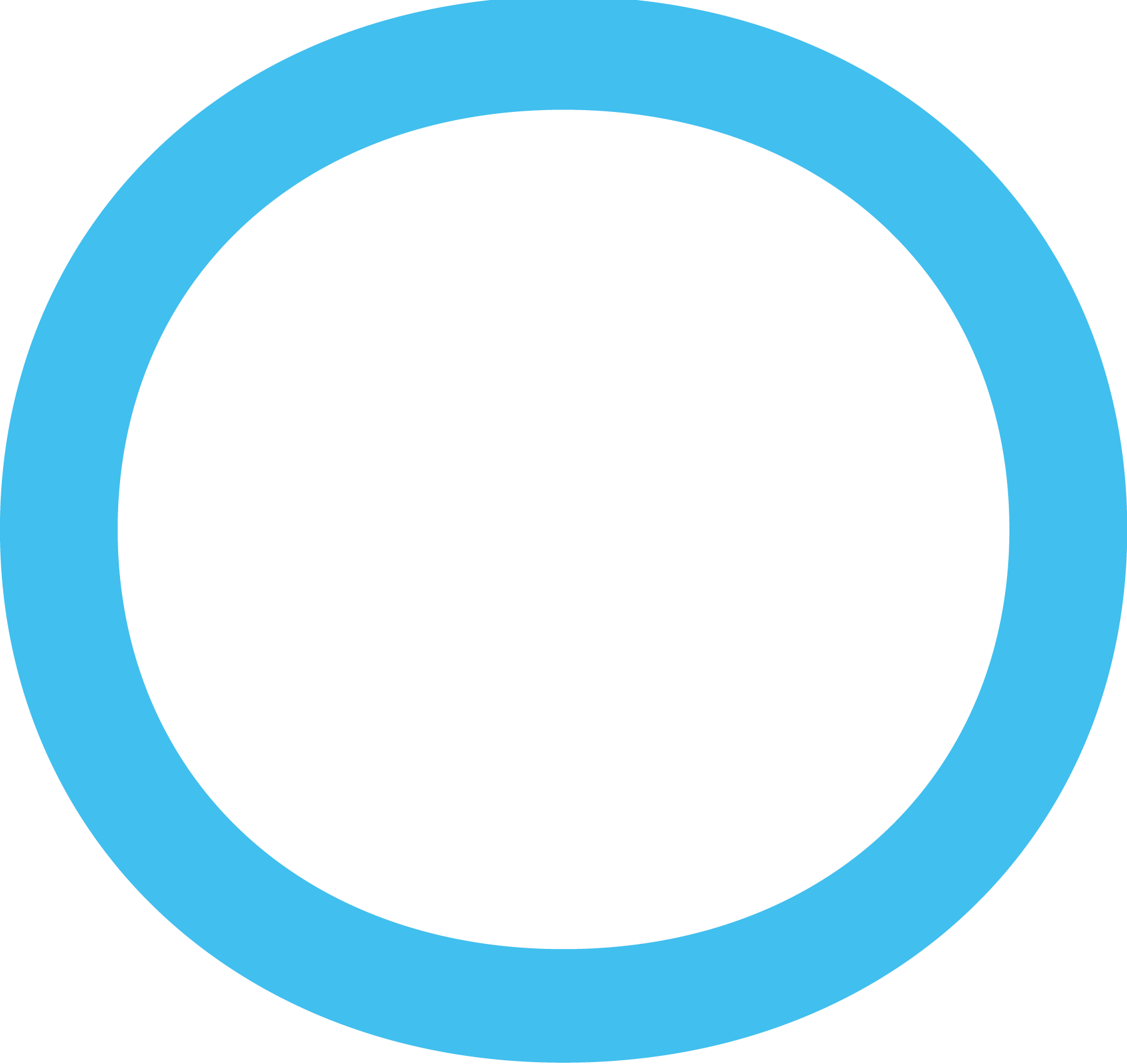 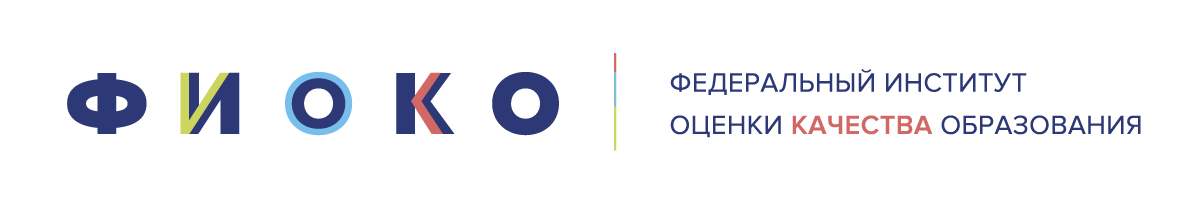 6
Подходы к отбору содержания, разработке структуры оценочных средств
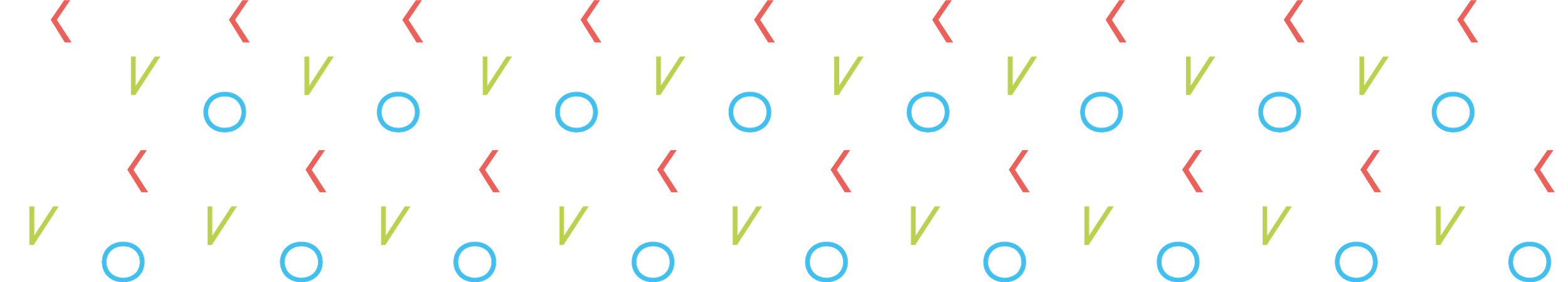 КОМПЛЕКСНОЕ ПРОФЕССИОНАЛЬНОЕ ЗАДАНИЕ
+
Задания    I    уровня
формируются в соответствии с общими и профессиональными компетенциями специальностей СПО и УГС
Задания  II   уровня 
формируются в соответствии с общими и профессиональными компетенциями специальностей УГС
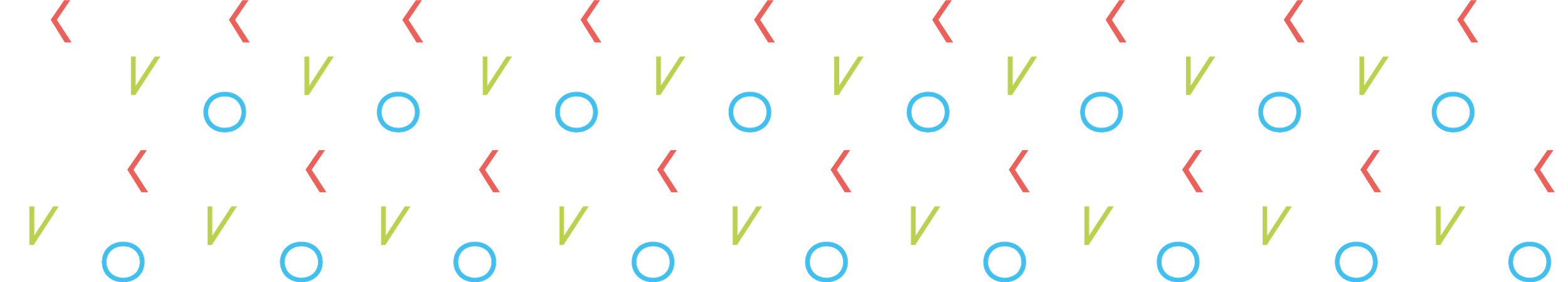 Инвариантная часть 
формируется  в соответствии с общими и профессиональными компетенциями специальностей УГС
Тестирование
Перевод профессионального текста (сообщения)
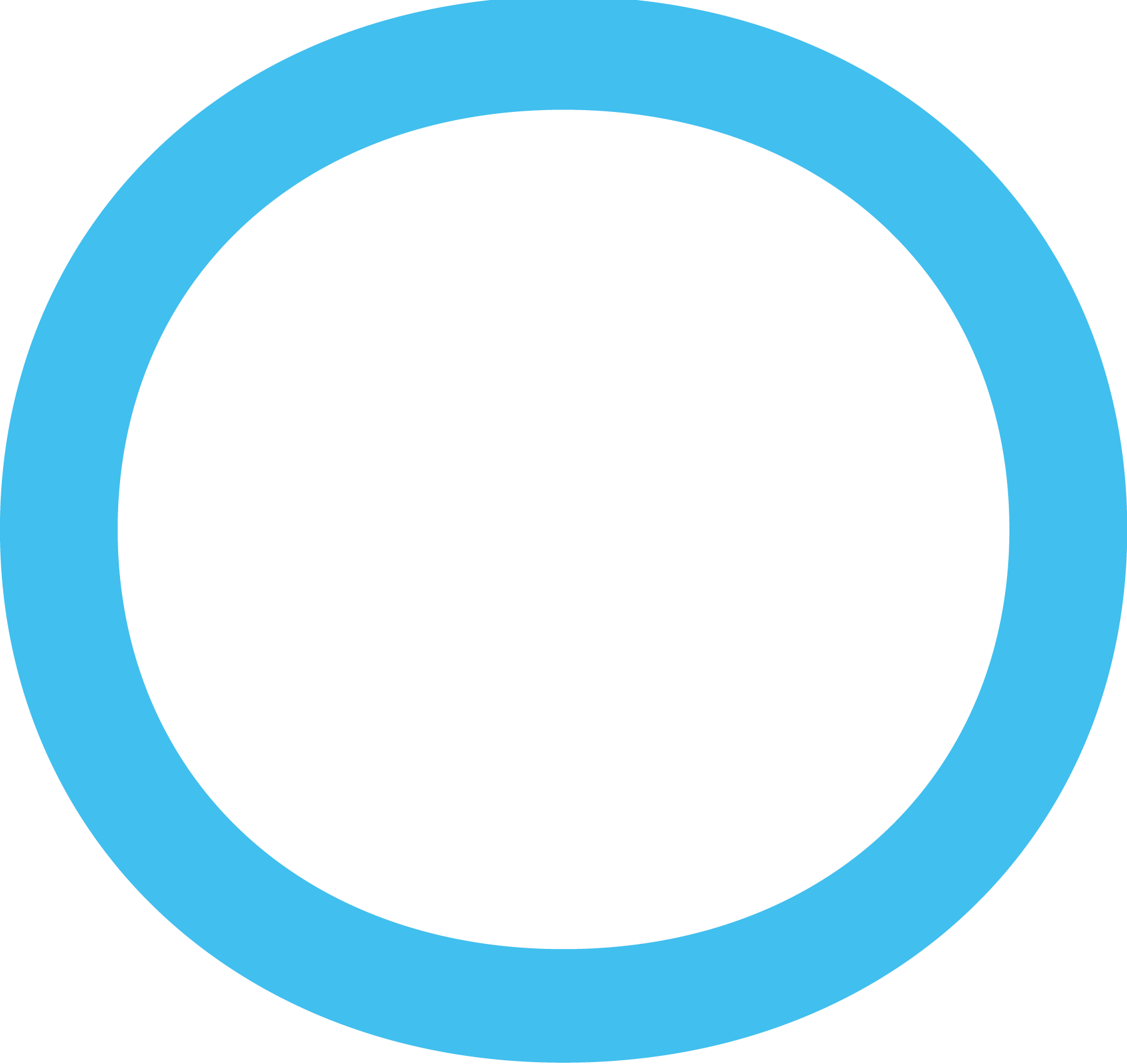 Вариативная часть
формируется в соответствии со специфическими для каждой специальности УГС профессиональными компетенциями,  умениями и практическим опытом с учетом трудовых функций профессиональных стандартов
Задание по организации работы коллектива
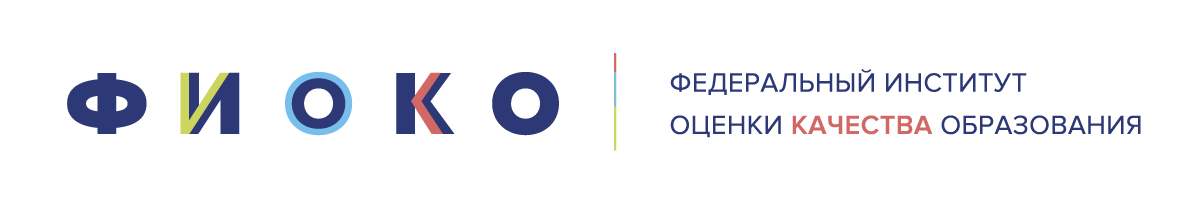 7
Подходы к отбору содержания, разработке структуры оценочных средств
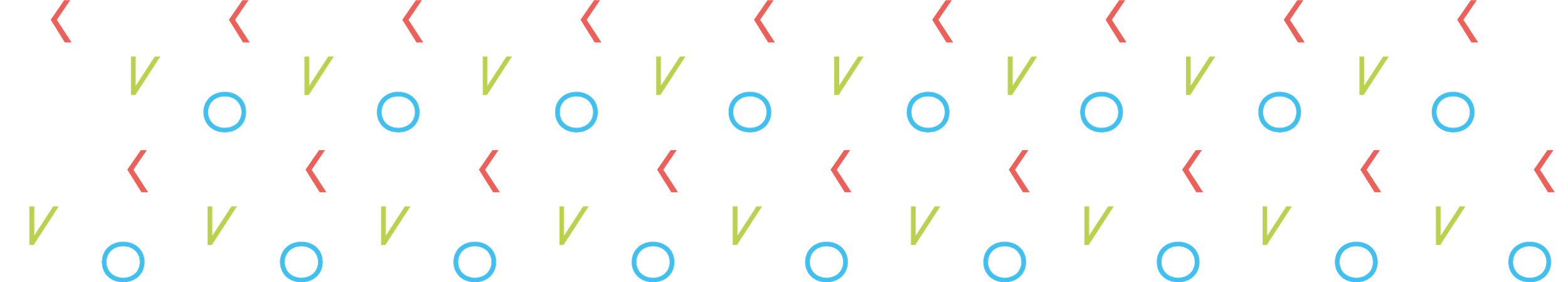 КОМПЛЕКСНОЕ ПРОФЕССИОНАЛЬНОЕ ЗАДАНИЕ
Задания  II   уровня 
формируются в соответствии с общими и профессиональными компетенциями специальностей УГС
+
Задания    I    уровня
формируются в соответствии с общими и профессиональными компетенциями специальностей СПО и УГС
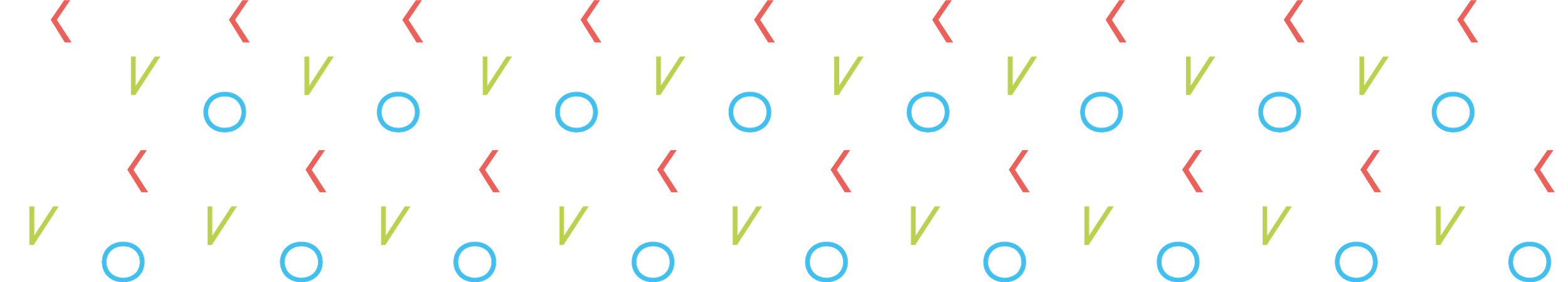 100
30 баллов
70 баллов
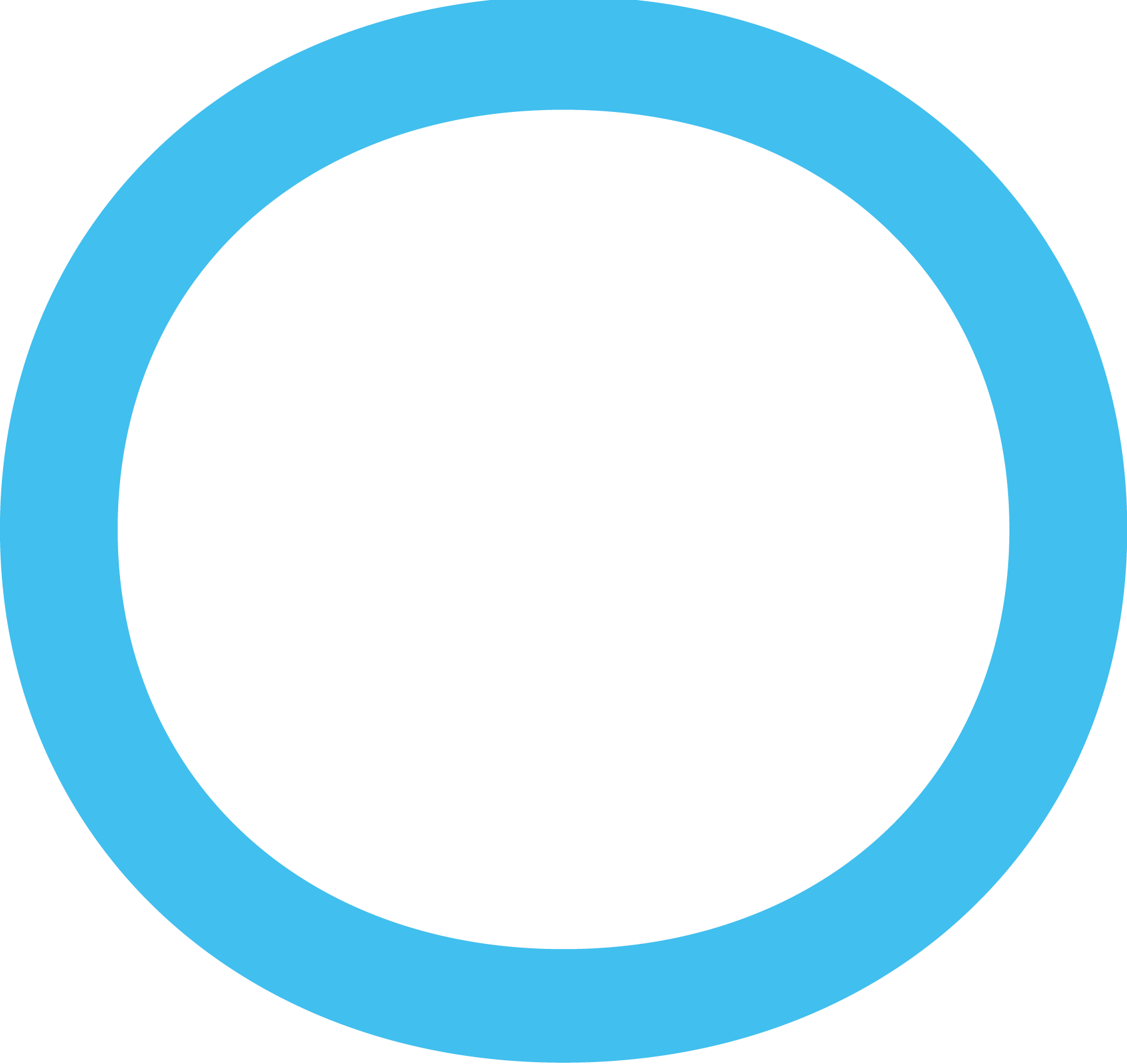 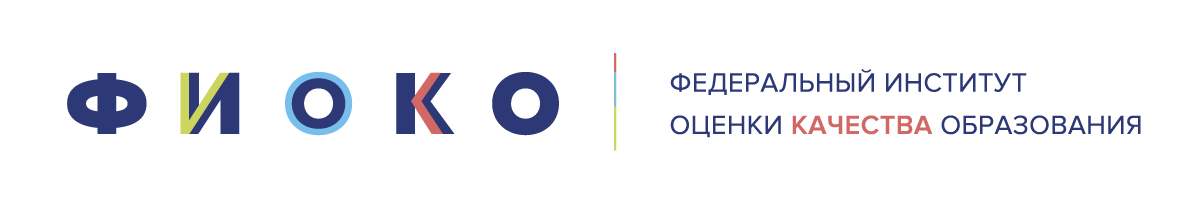 8
4.Система оценивания выполнения заданий
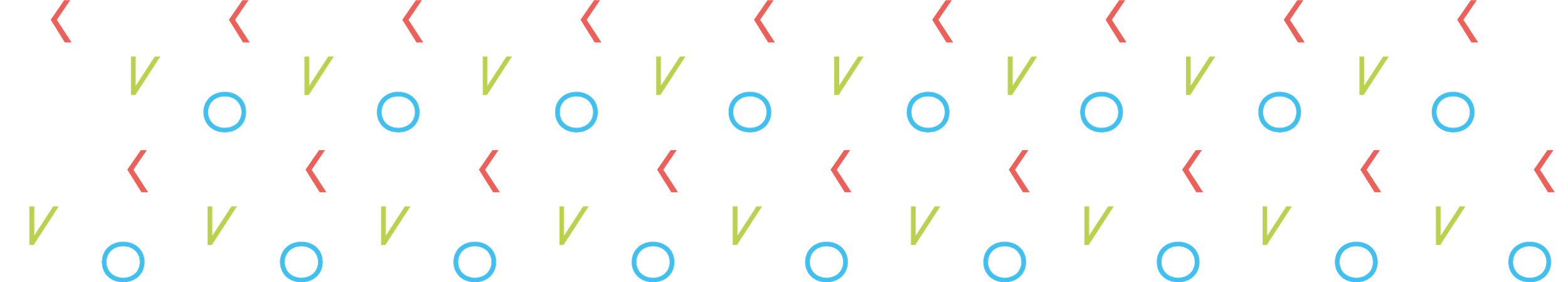 Принципы оценивания:
соответствие содержания заданий ФГОС СПО по специальностям, входящим в УГС, 
учёт требований профессиональных стандартов и  работодателей
достоверность оценки
адекватность оценки 
надежность оценки
комплексность
объективность оценки
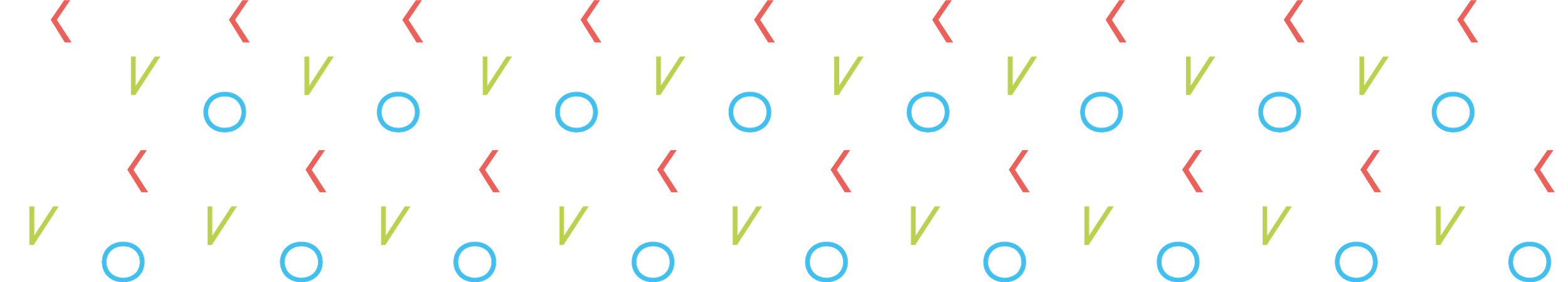 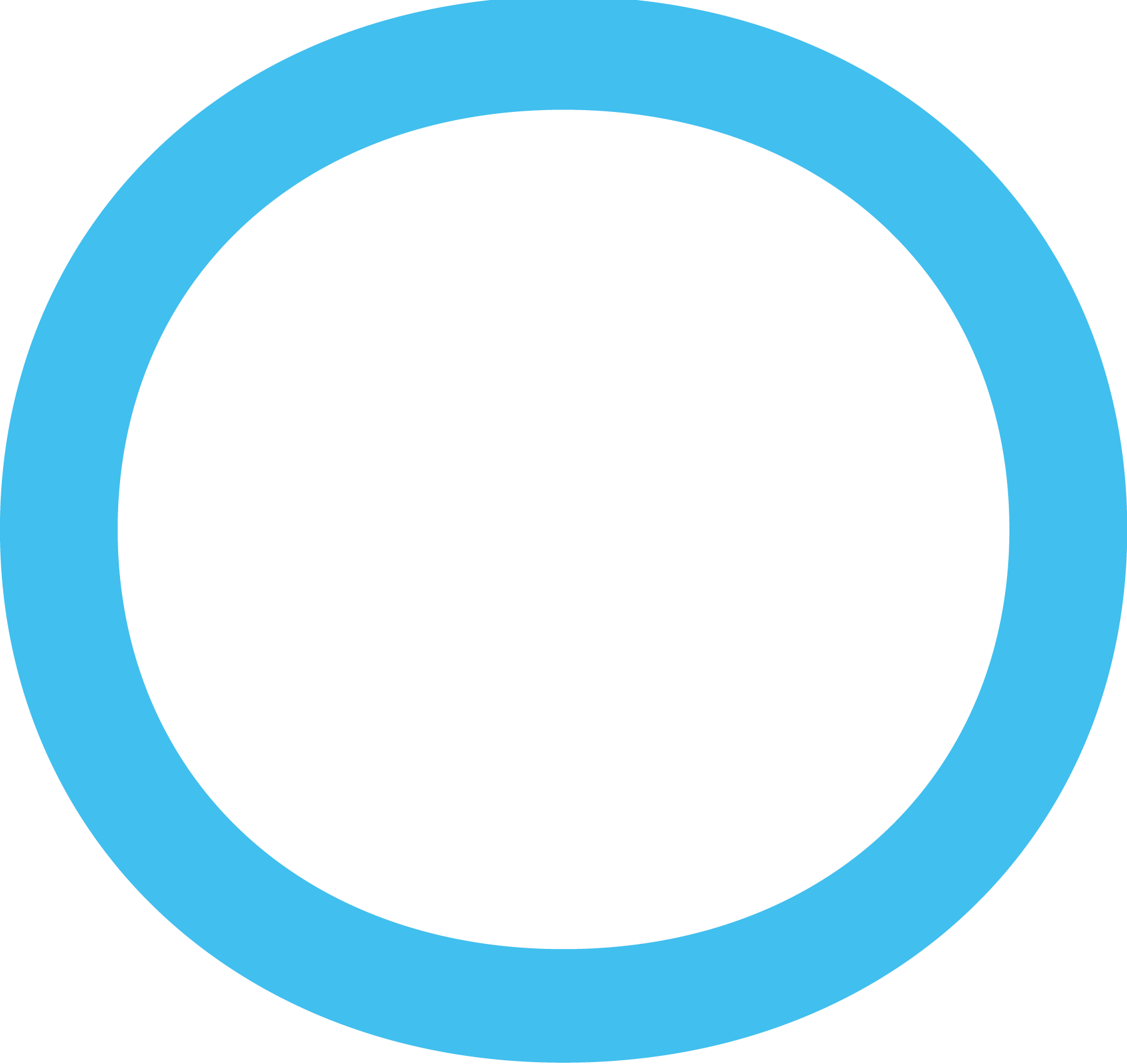 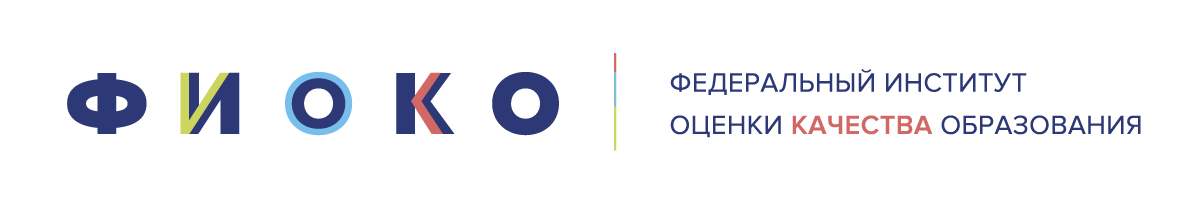 9
4.Система оценивания выполнения заданий
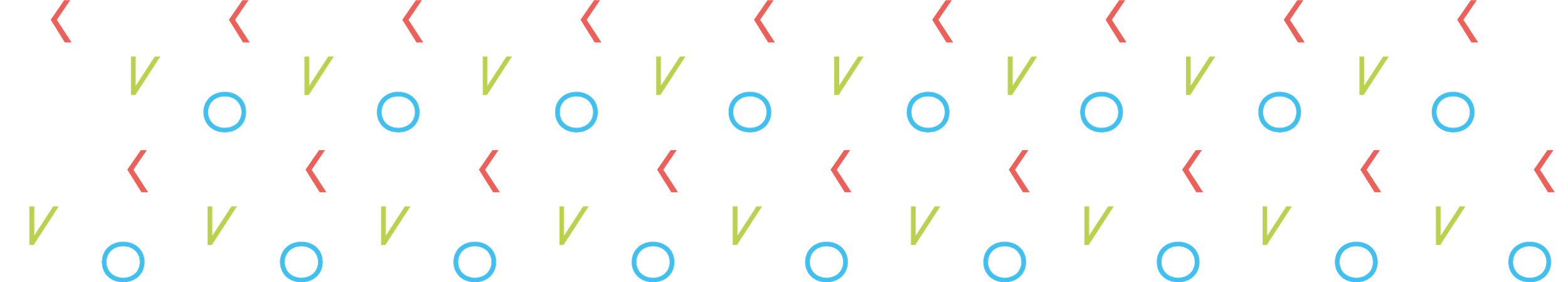 Методы
метод экспертной оценки;
метод расчета первичных баллов;
метод расчета сводных баллов;
метод агрегирования результатов участников Олимпиады;
метод ранжирования результатов участников Олимпиады.
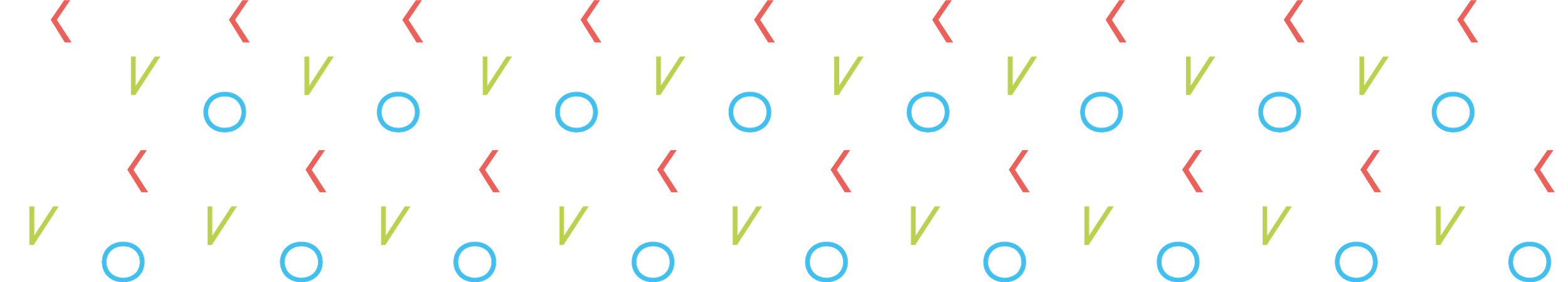 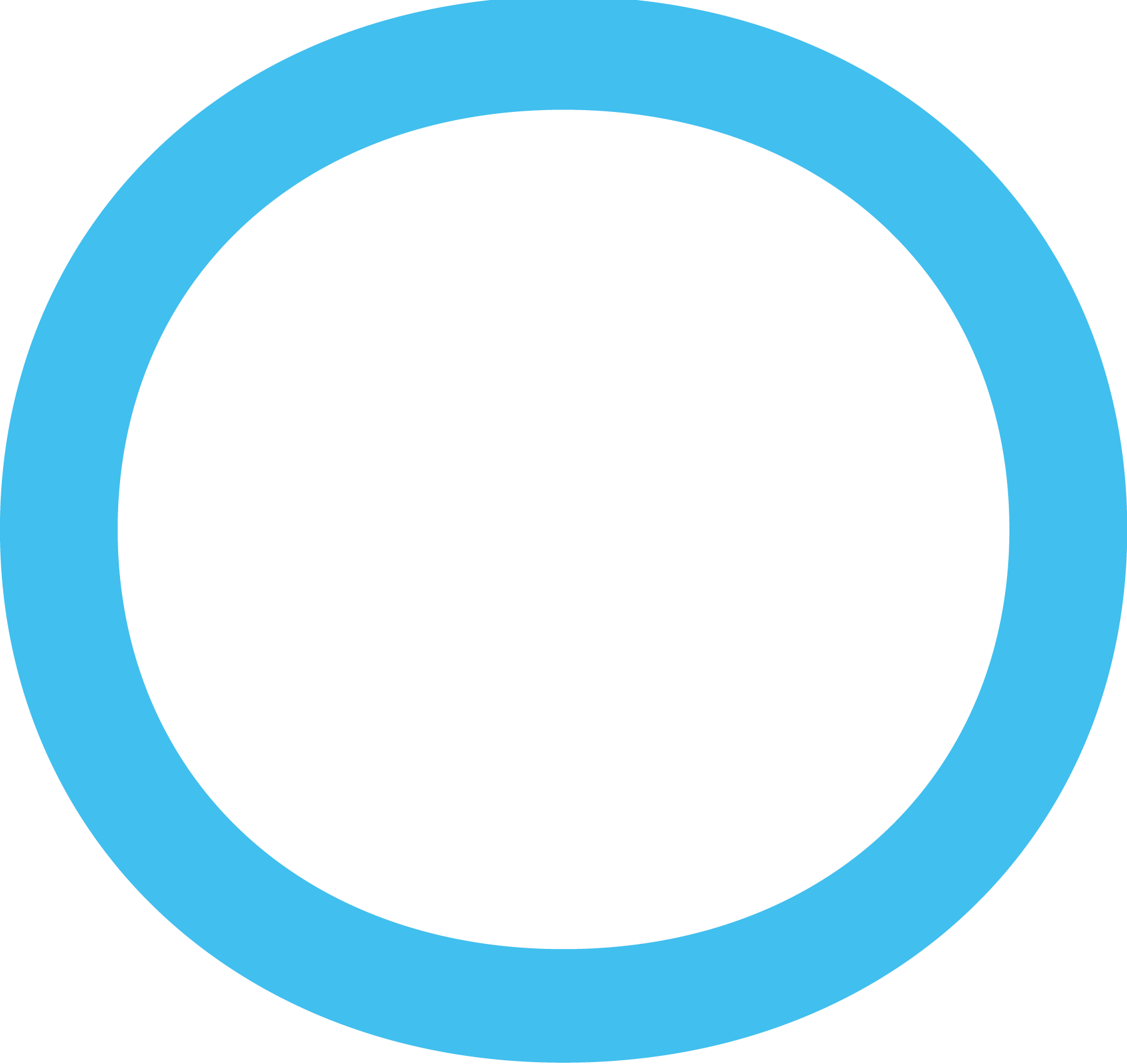 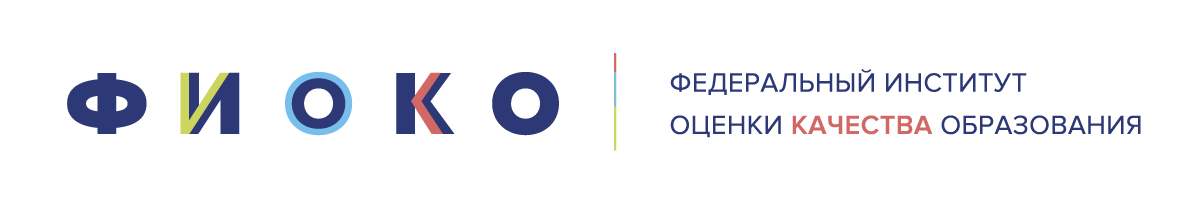 10
4.Система оценивания выполнения заданий
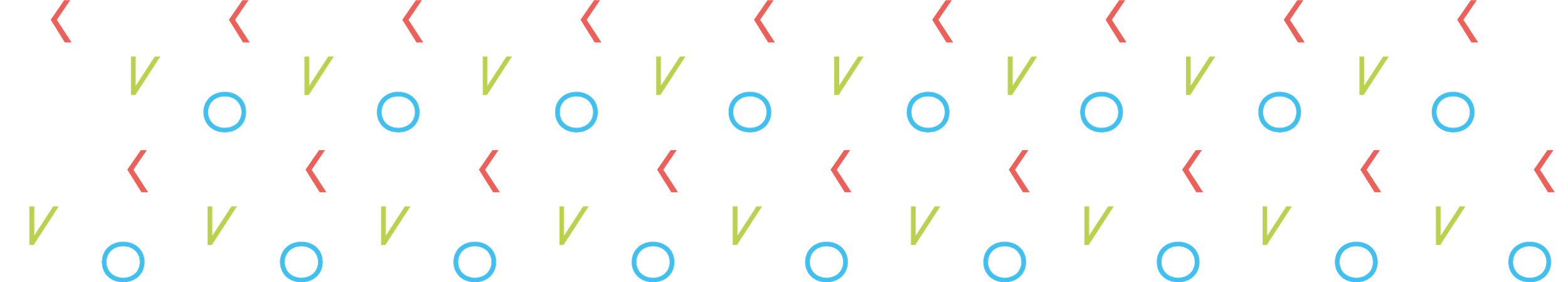 При оценке конкурсных заданий используются следующие  основные процедуры:
процедура начисления основных баллов за выполнение заданий;
процедура начисления поощрительных и штрафных баллов за выполнение заданий;
процедура формирования сводных результатов участников Олимпиады;
процедура ранжирования результатов участников Олимпиады.
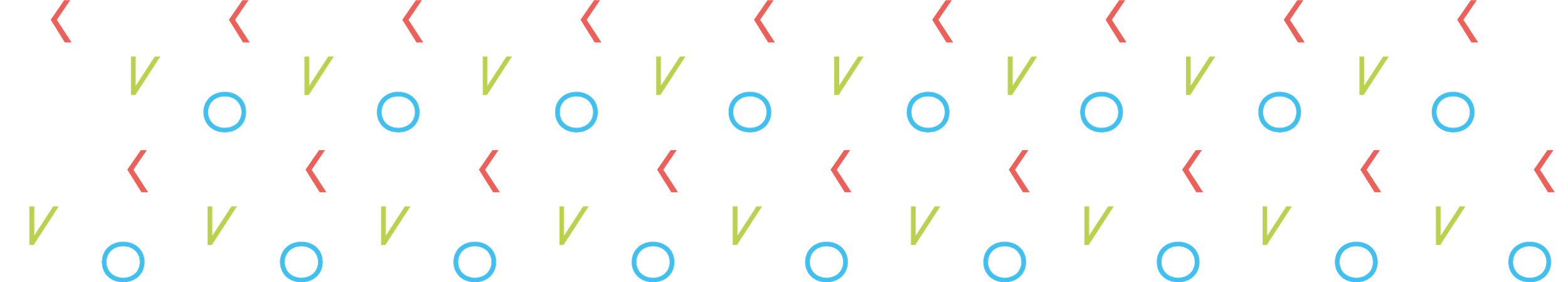 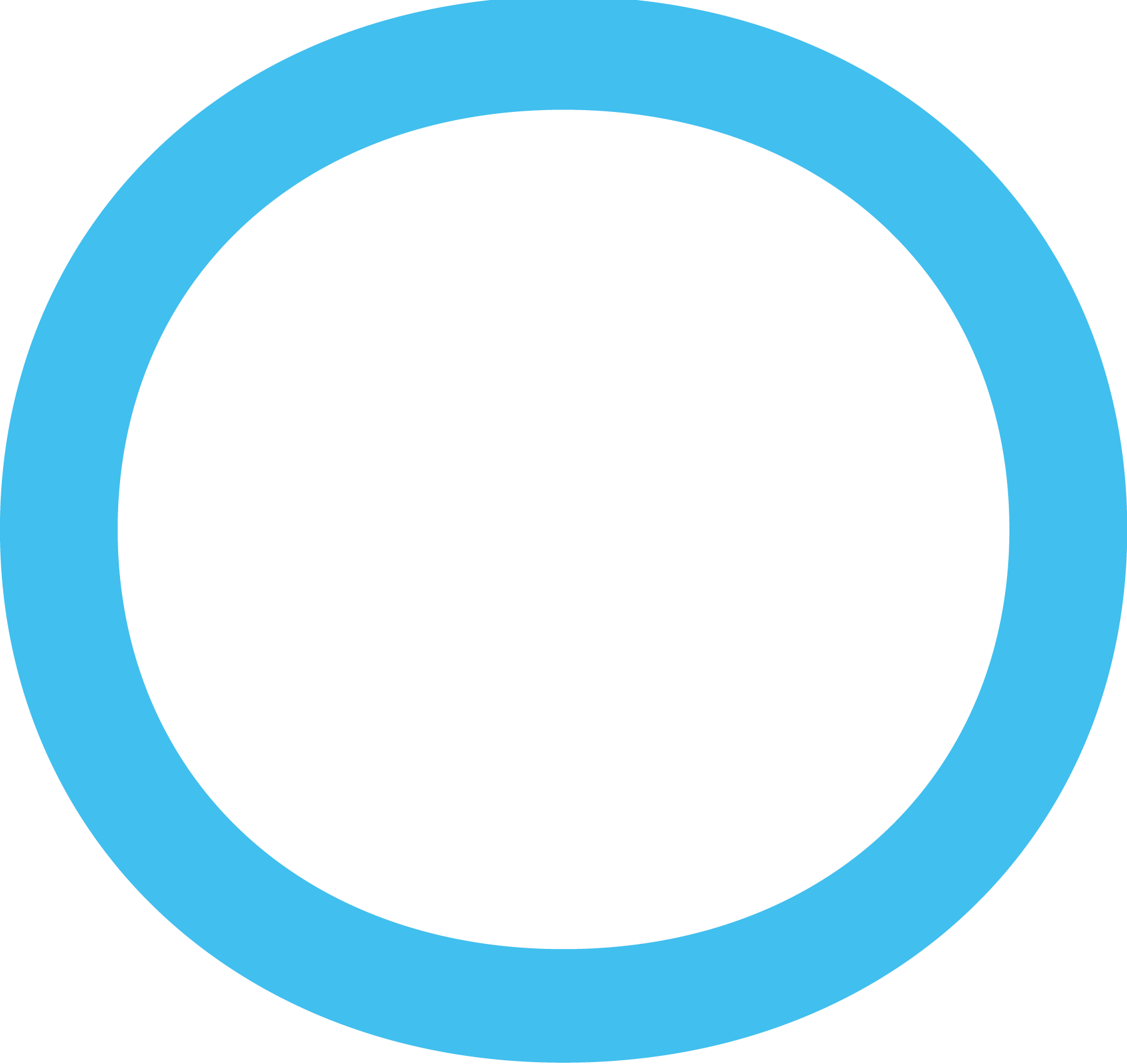 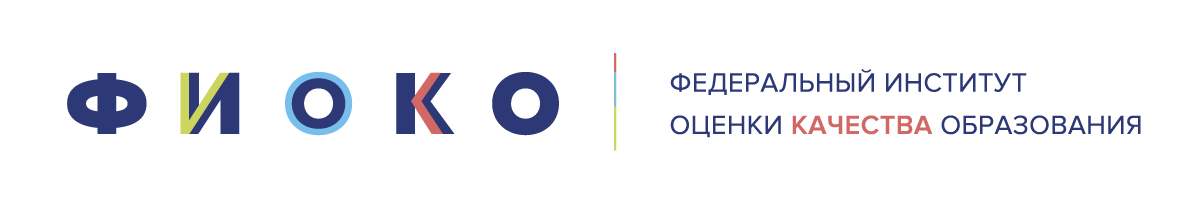 11
5. Продолжительность выполнения конкурсных заданий
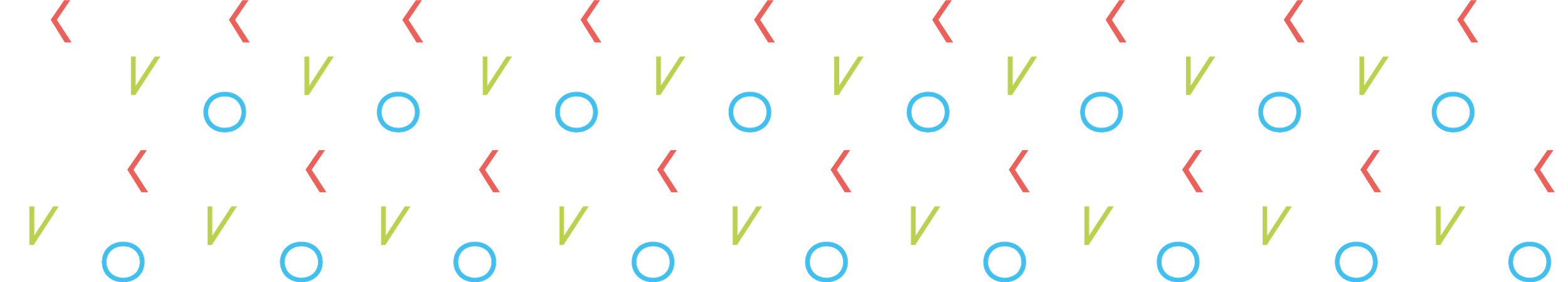 Рекомендуемое  максимальное время, отводимое на выполнения заданий в день – 8 часов (академических)

Задания 1 уровня: 
тестирование– 1 час (астрономический);
перевод профессионального текста  (сообщения) – 1 час (академический);
решение задачи по организации работы коллектива - 1 час (академический).

Задания 2 уровня:  особенности профиля, УГС - ???
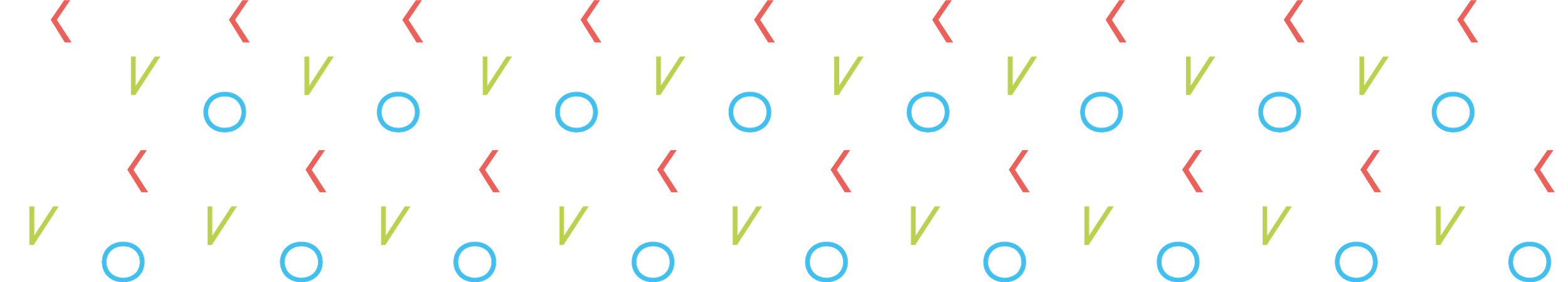 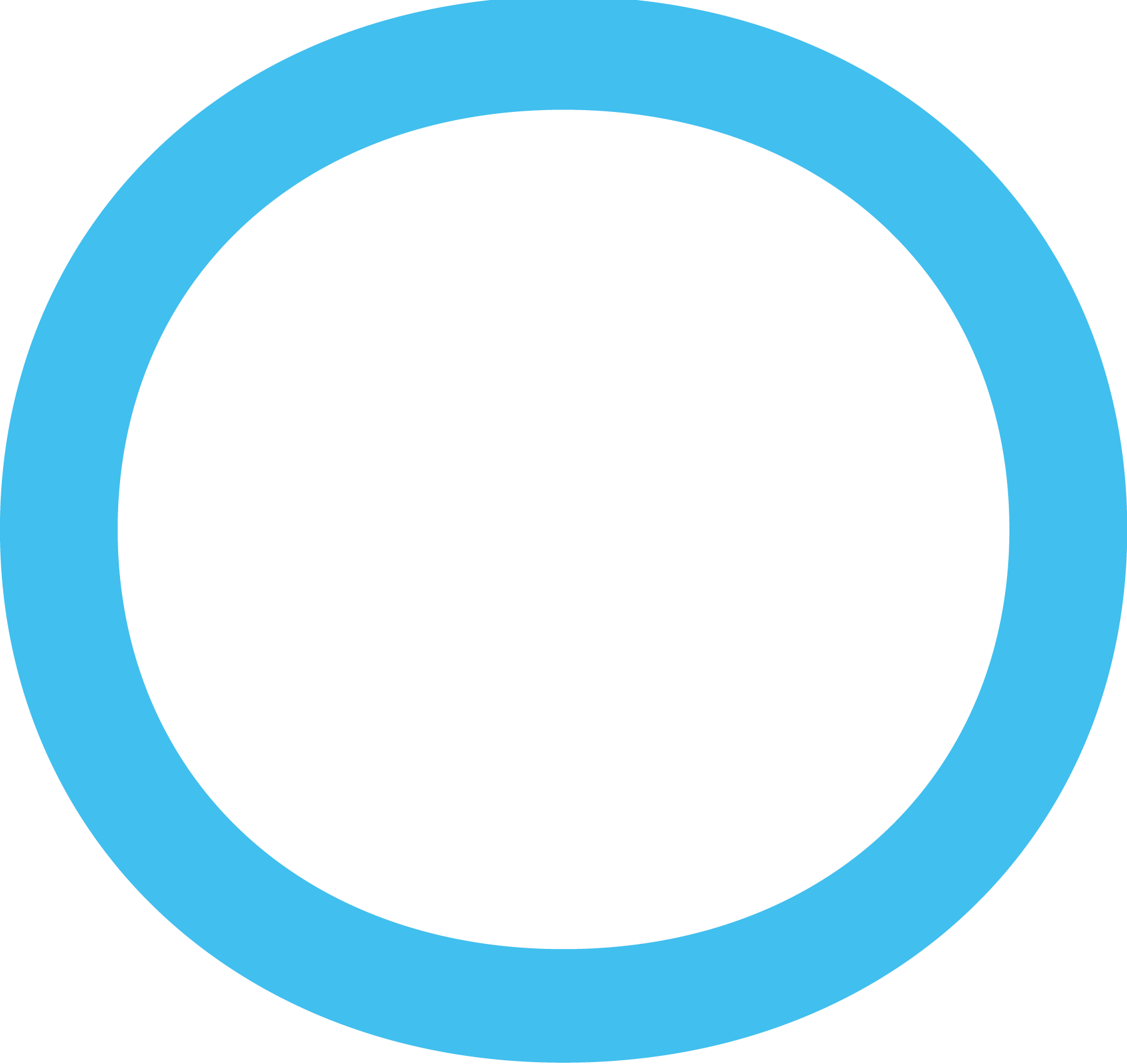 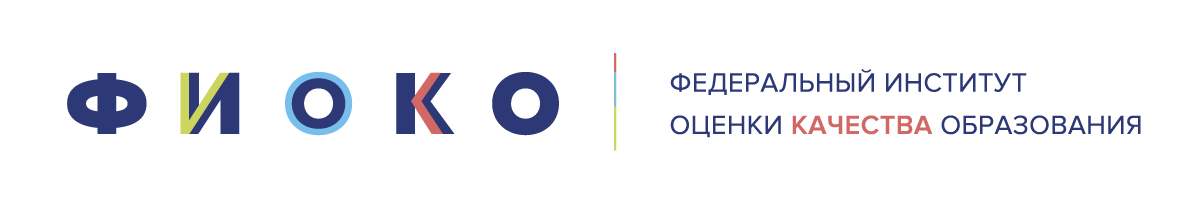 12
6. Условия выполнения заданий. Оборудование.
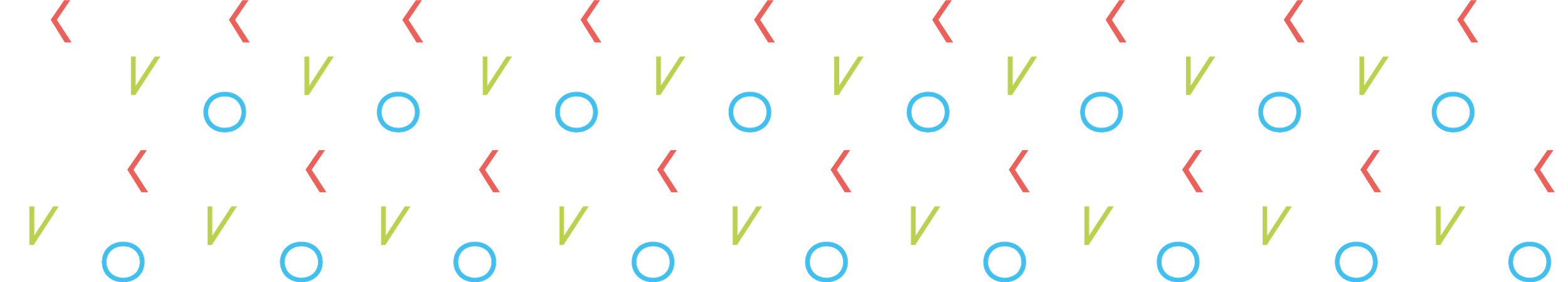 Спецификация – краткое изложение

Паспорт задания – подробно                                   ???
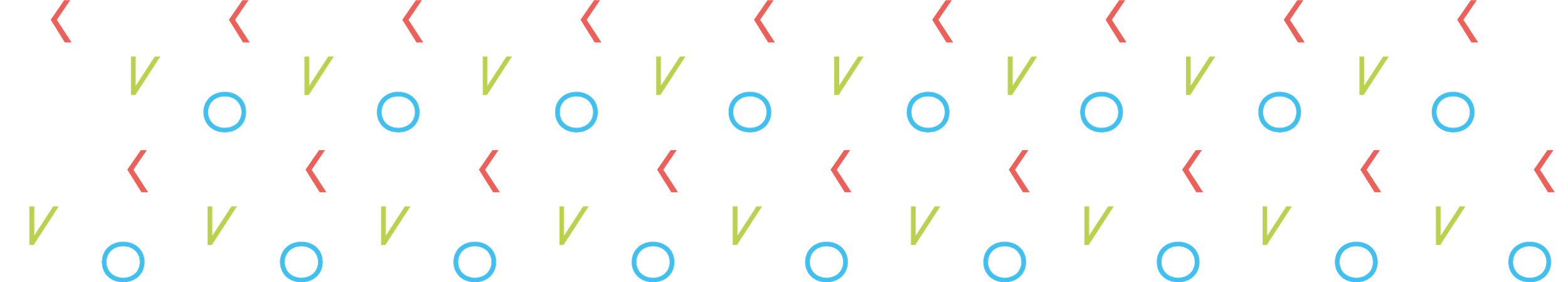 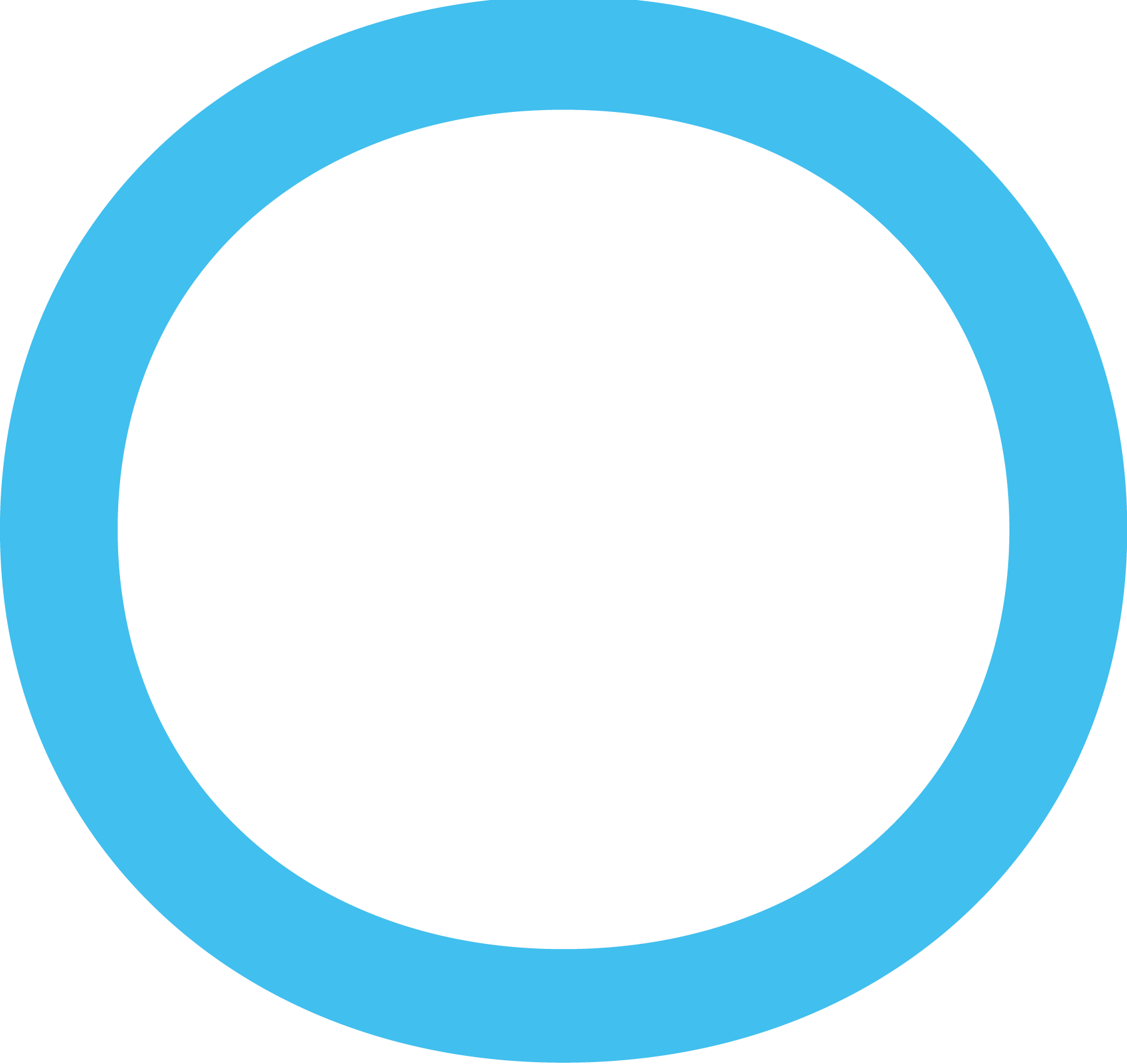 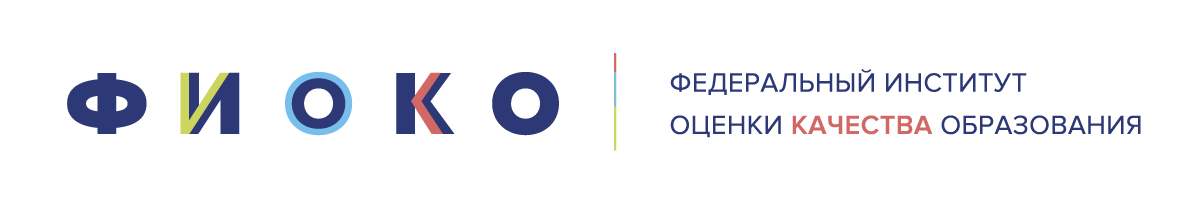 13
Структура фонда оценочных средств
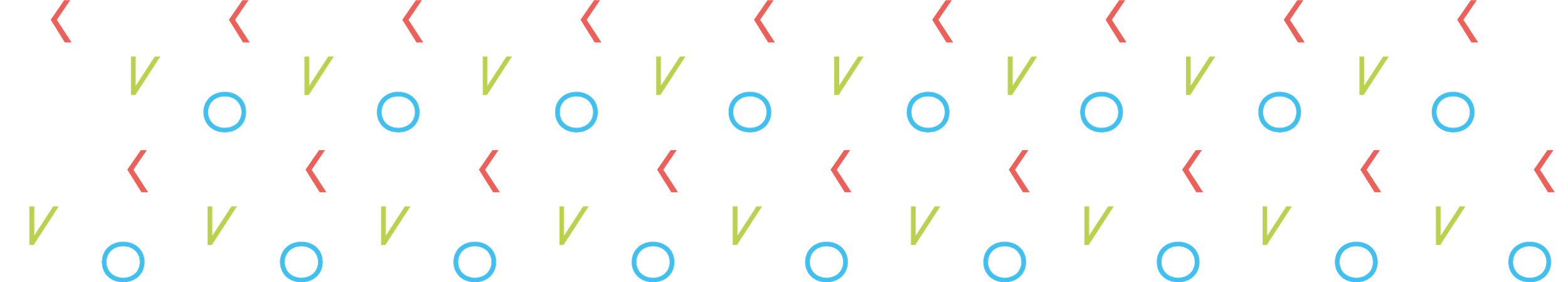 Титульный лист 
Спецификация Фонда оценочных средств.
Паспорт практического задания «Перевод профессионального текста (сообщения)».
Паспорт практического задания  «Задание по организации работы коллектива».
Паспорт практического задания инвариантной части практического  задания 2 уровня.
Паспорт практического задания вариативной части практического задания 2 уровня.
Оценочные средства (демоверсии, включающие инструкции по выполнению) 
Индивидуальные  ведомости  оценок результатов выполнения участником практических  заданий   I уровня
Индивидуальная  сводная ведомость оценок результатов выполнения участником заданий  I уровня
 Индивидуальные  ведомости  оценок результатов выполнения участником практических  заданий   2 уровня
 Индивидуальная  сводная ведомость оценок результатов выполнения участником заданий  2 уровня
 Сводная ведомость  оценок результатов выполнения участниками заданий олимпиады
Методические материалы
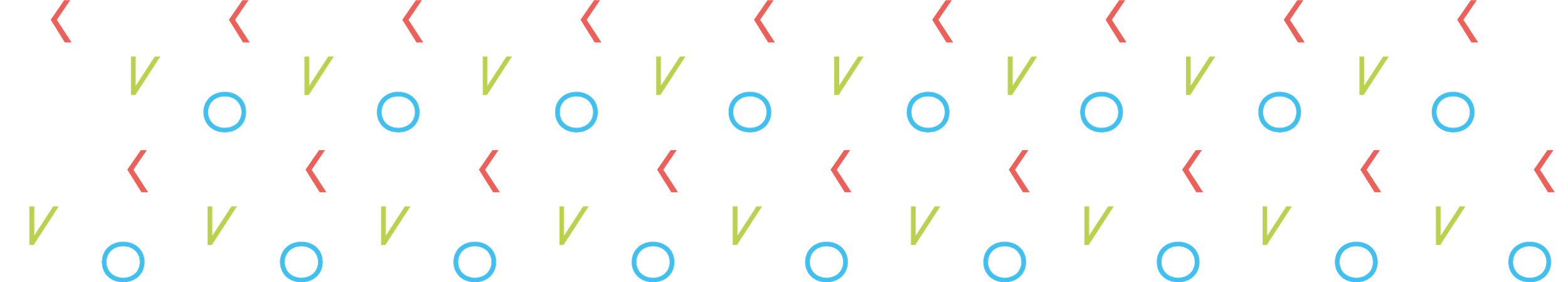 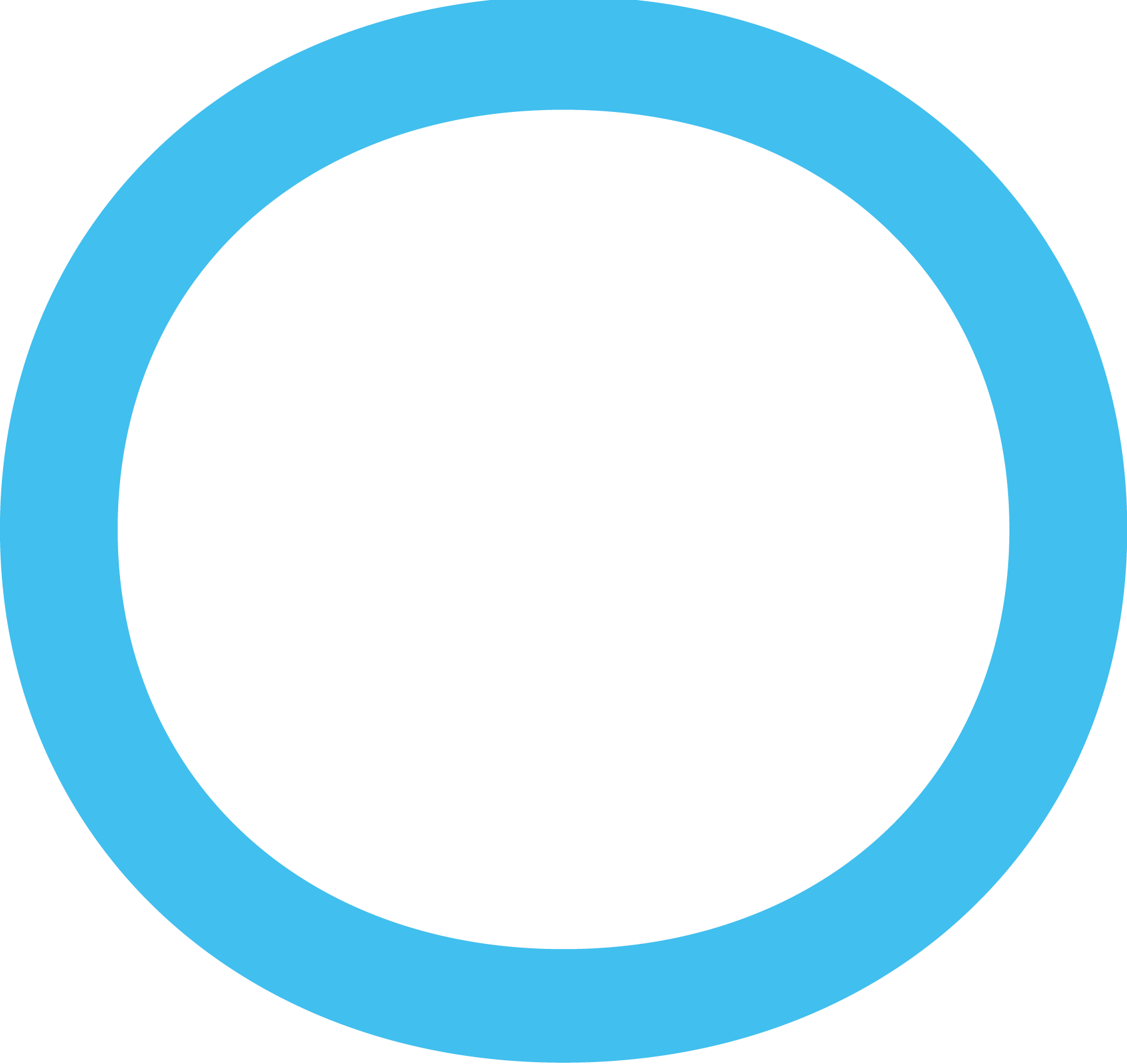 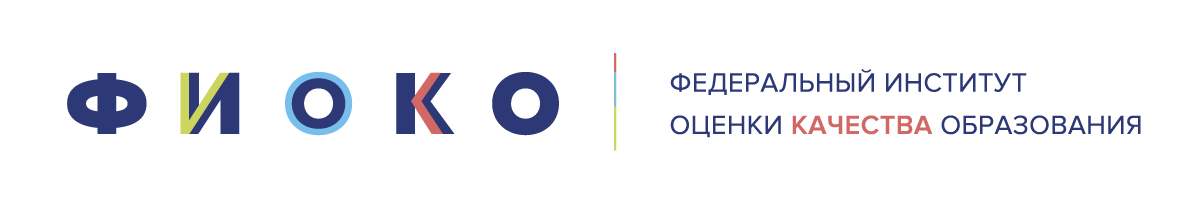 14
Паспорт практического задания
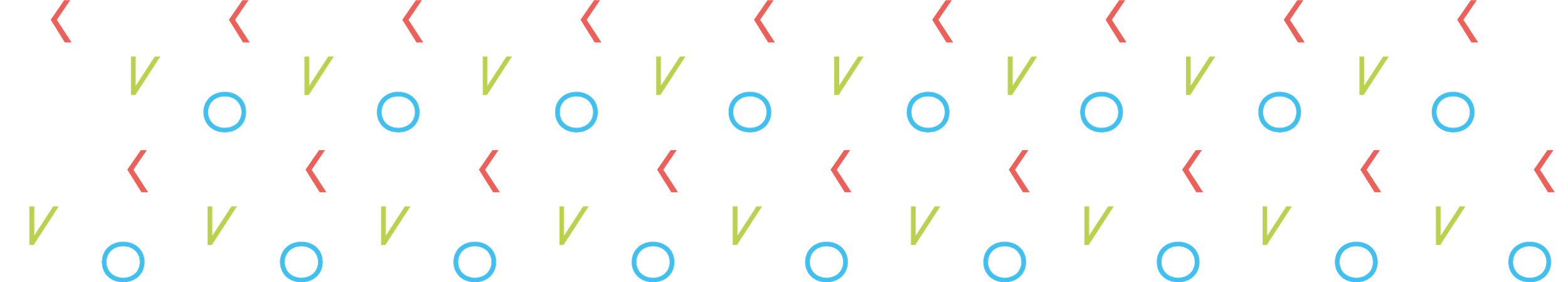 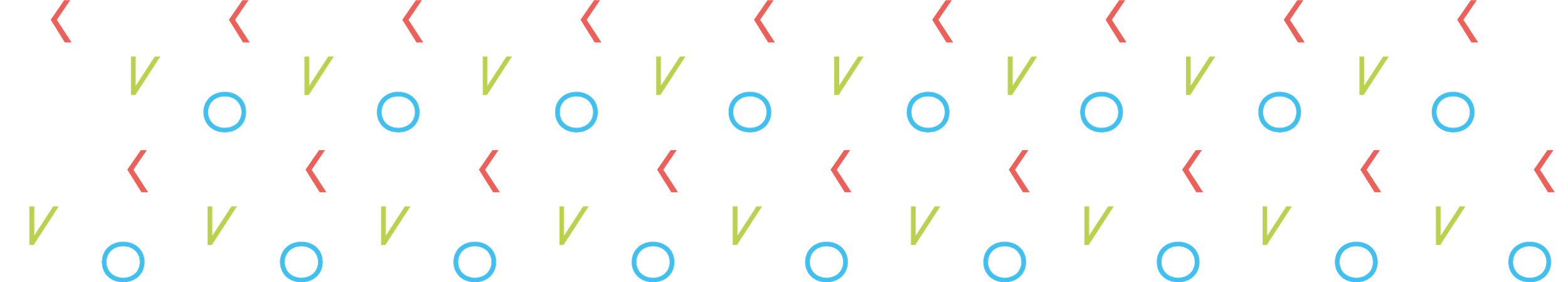 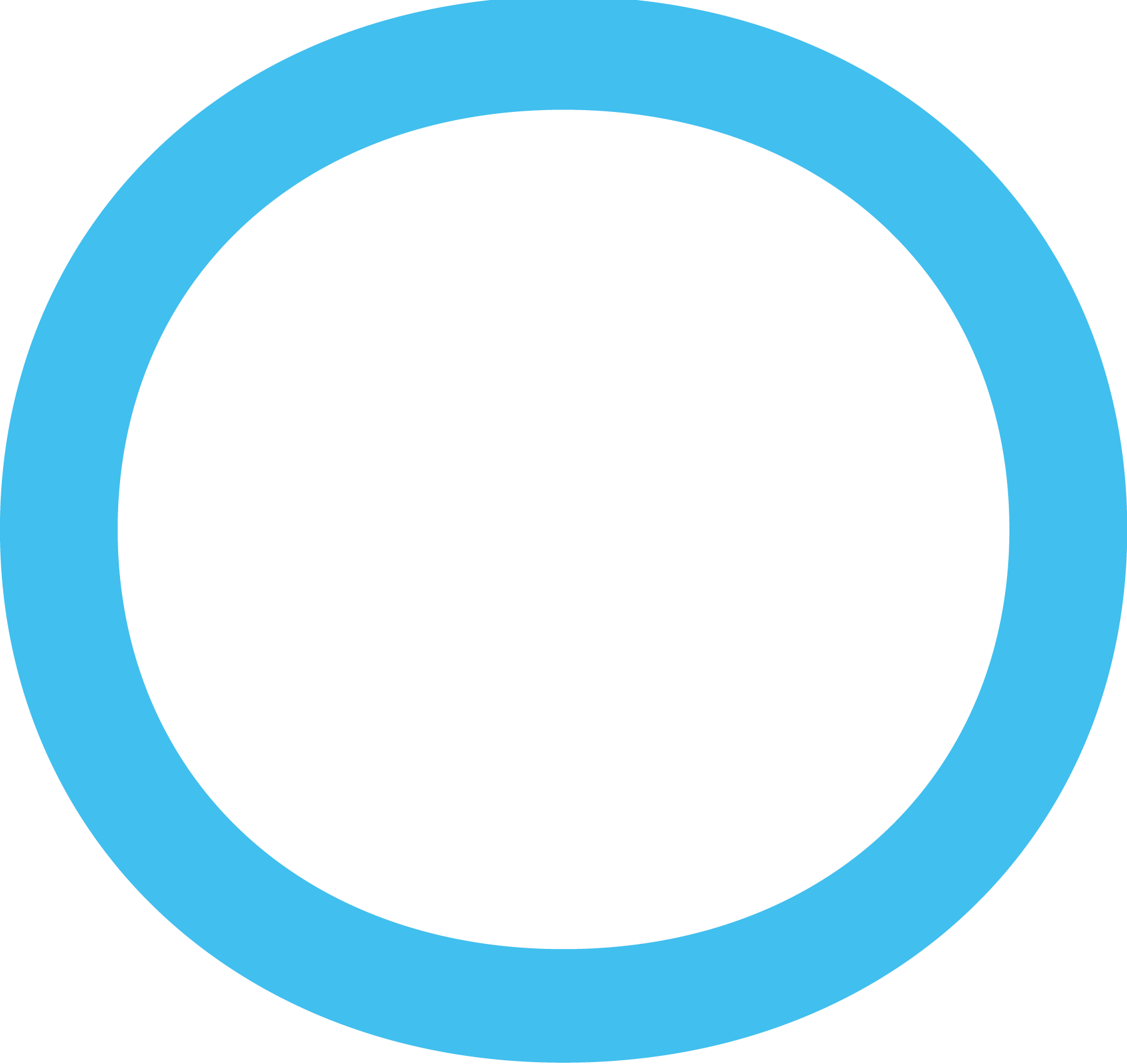 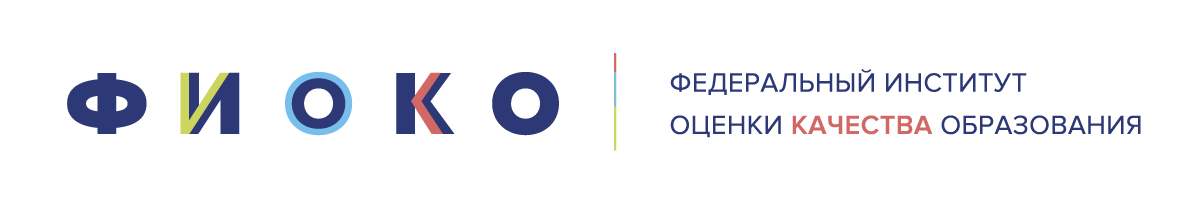 15
Типовые шаблоны фонда оценочных средств
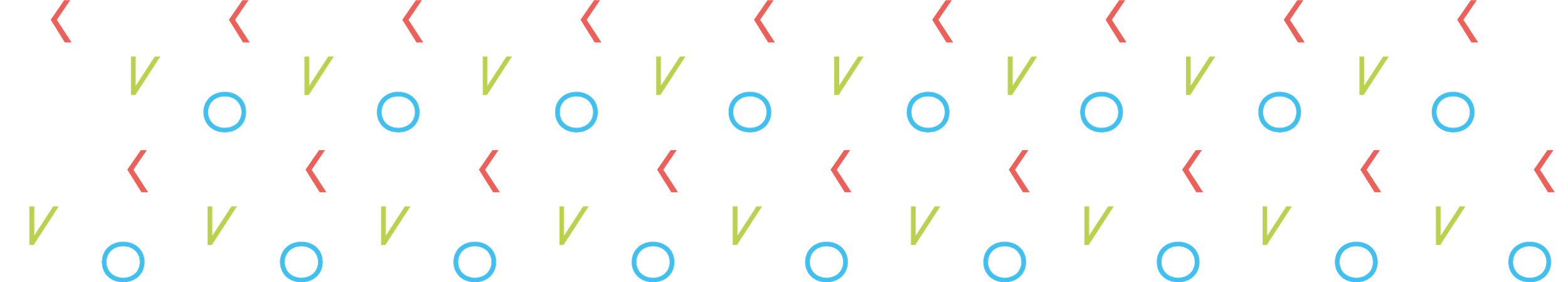 Типовой шаблон ФОС олимпиады для  УГС СПО технического профиля
Типовой шаблон ФОС олимпиады  для УГС СПО естественно-научного профиля
Шаблон ФОС
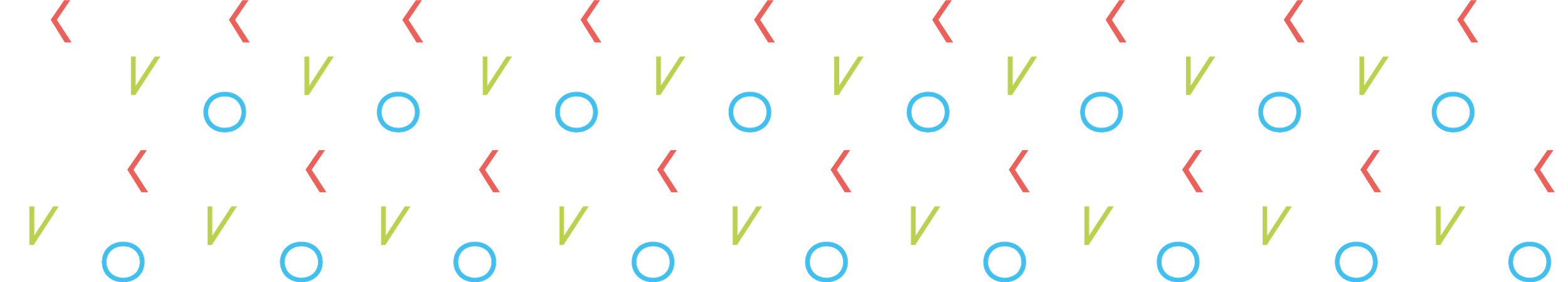 Типовой шаблон ФОС олимпиады для УГС социально-экономического профиля
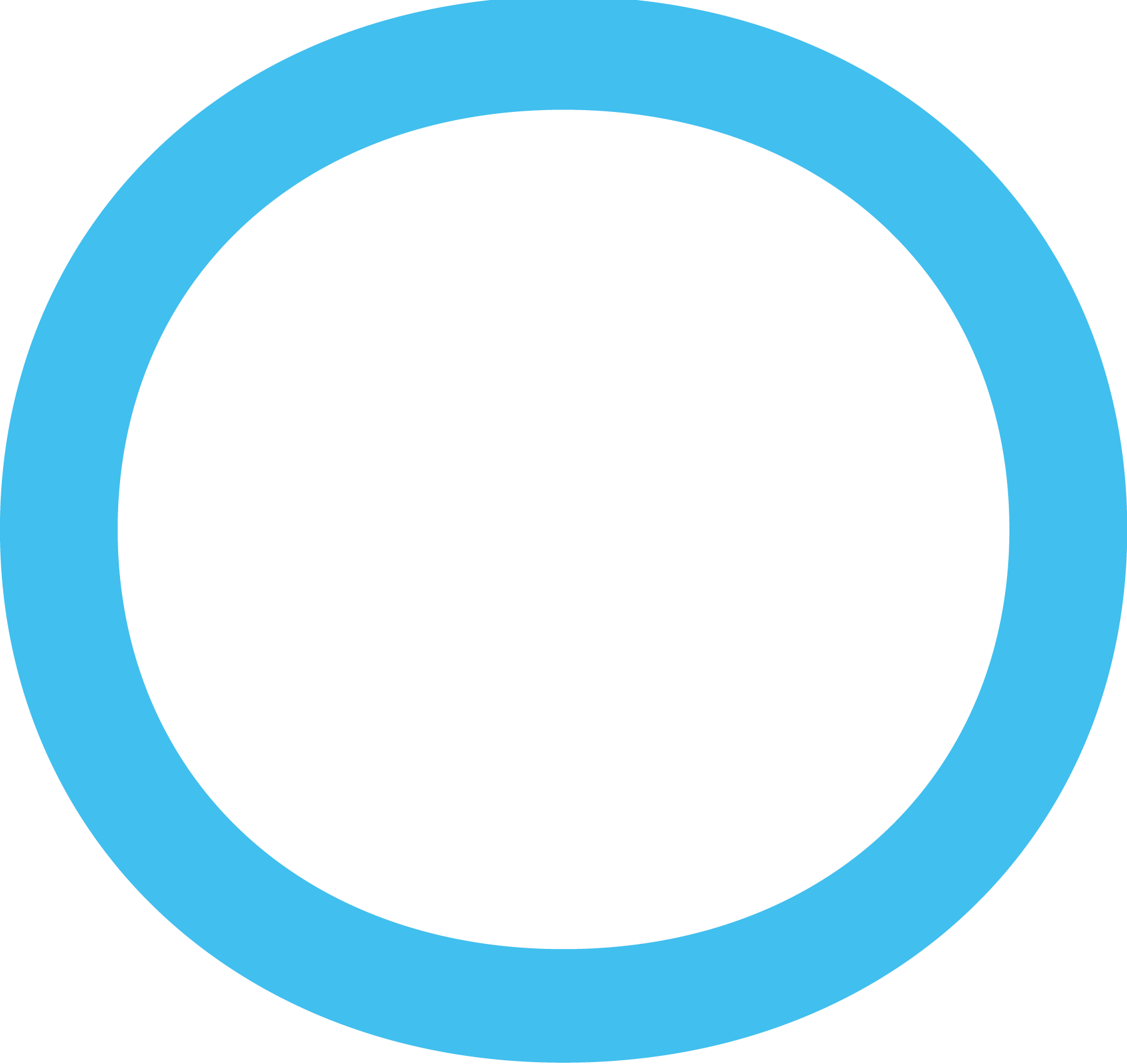 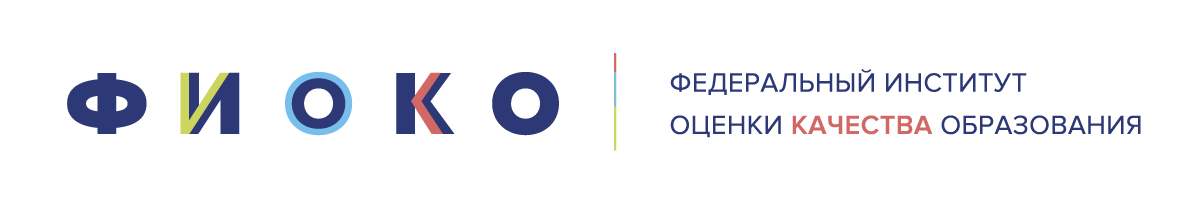 16
СПАСИБО ЗА ВНИМАНИЕ!
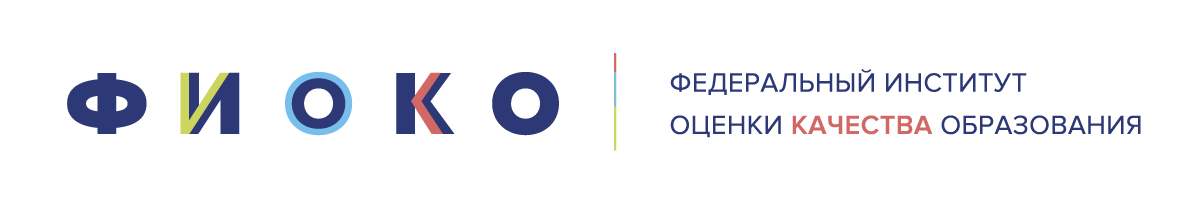 17